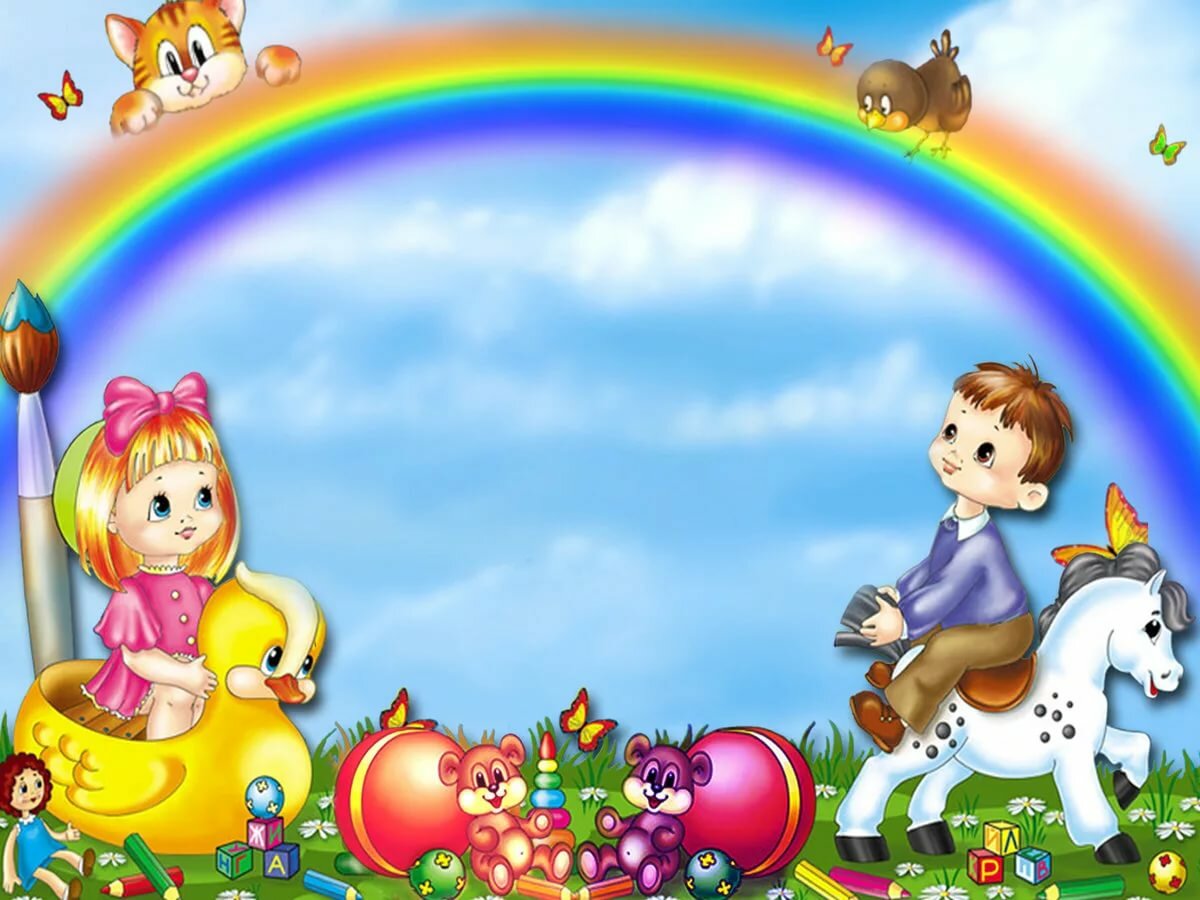 МБДОУ № 5
старшая группа
«РАДУГА»
Мастер-класс по аппликации
Дистанционное обучение дошкольников
Подготовила воспитатель 
Любушкина Н.А.
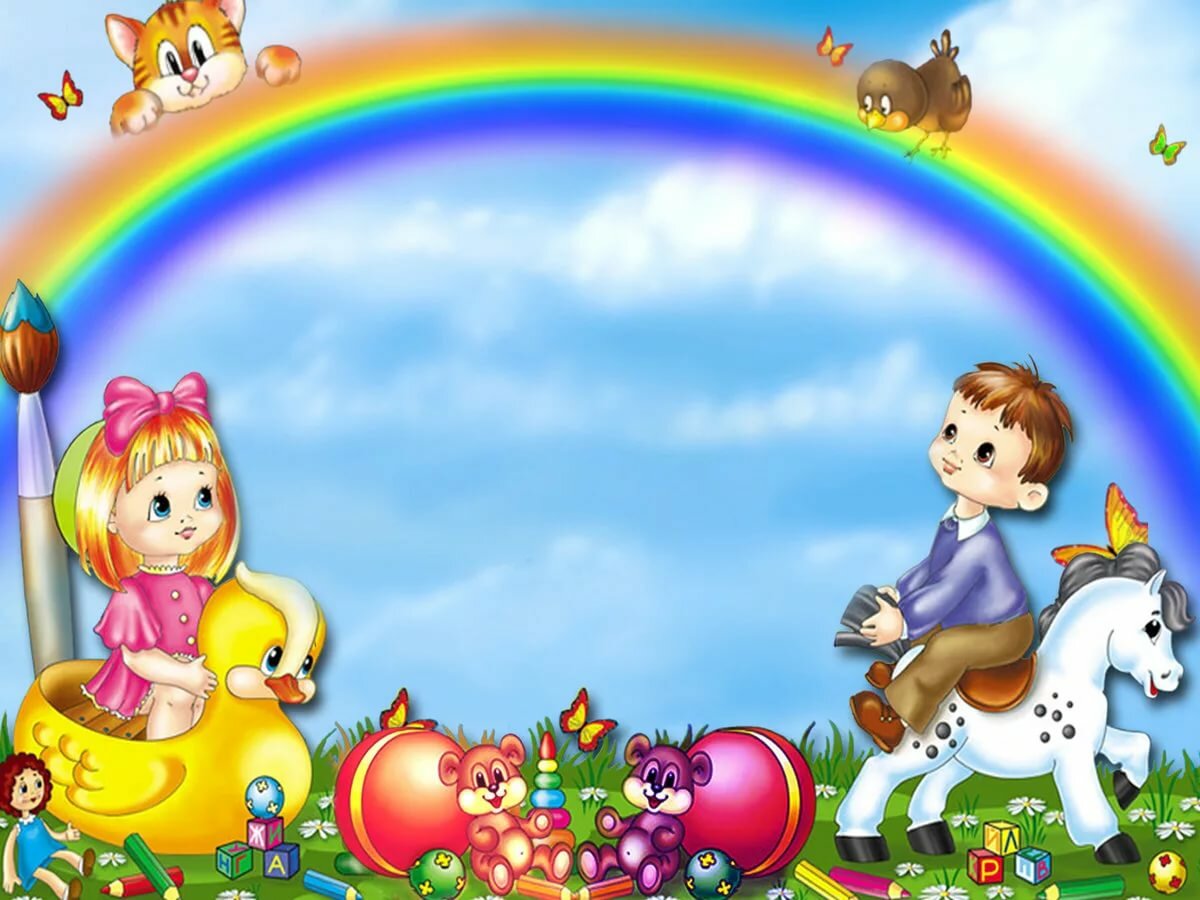 В период самоизоляции дети продолжают познавать мир, узнавать много нового. Необходимо помочь родителям направить активность детей в русло полезной деятельности: предложить задания, упражнения и игры, исследовательские опыты. 
     Дистанционное обучение предполагает рекомендации для родителей по обучению и воспитанию детей. Аппликация – одно из самых любимых занятий ребят. В этом году мы делали много разных поделок, а сегодня предлагаю совместную творческую работу для детей и родителей - аппликация «Радуга».
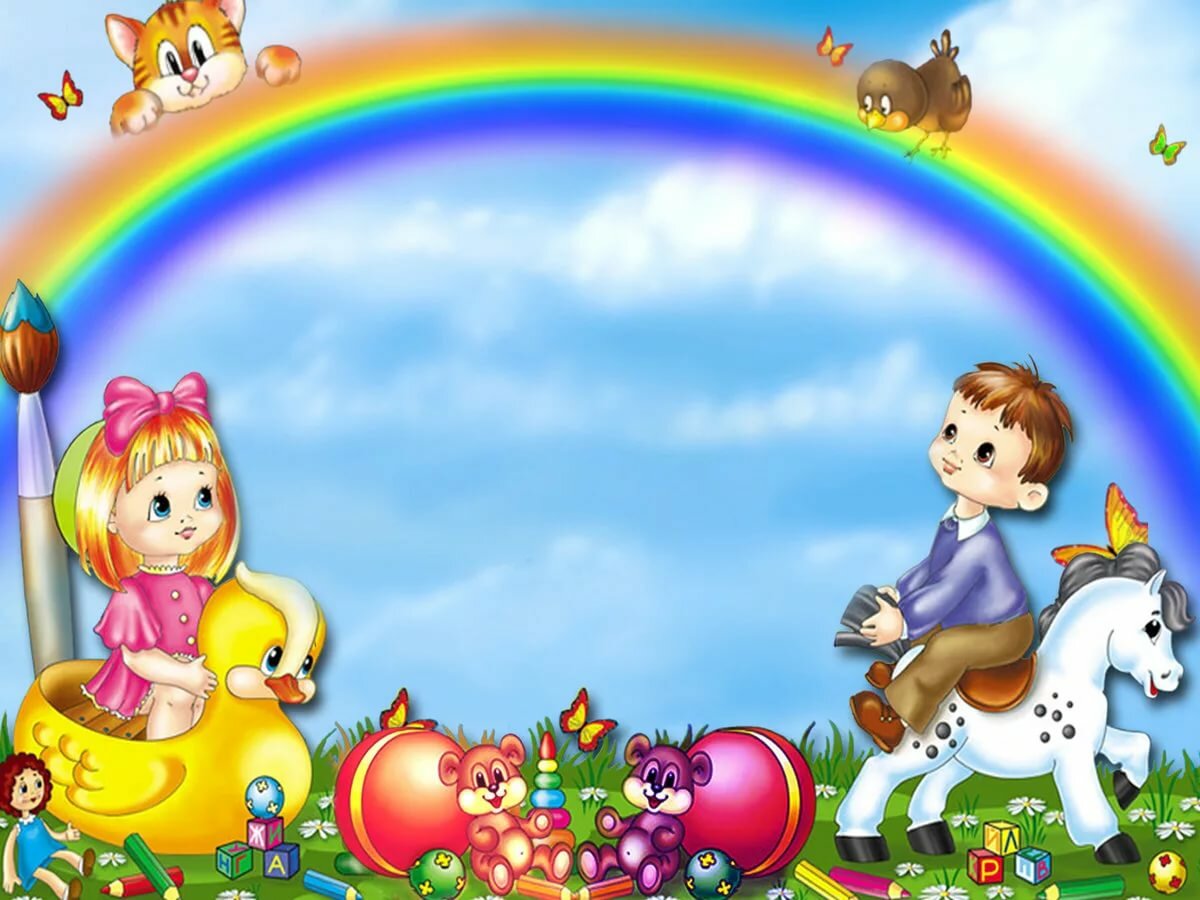 Целевая аудитория: мастер-класс предназначен для детей старшего дошкольного возраста, родителей, воспитателей. Рассчитан на несколько дней по 20-30 минут на одно занятие. 
Обратите внимание! 
     Дети испытывают сложности при сгибании бумаги в следующих моментах: при сопоставлении углов листа и при обозначении линии сгиба. Также детям нужна помощь при вырезывании нескольких деталей одновременно.
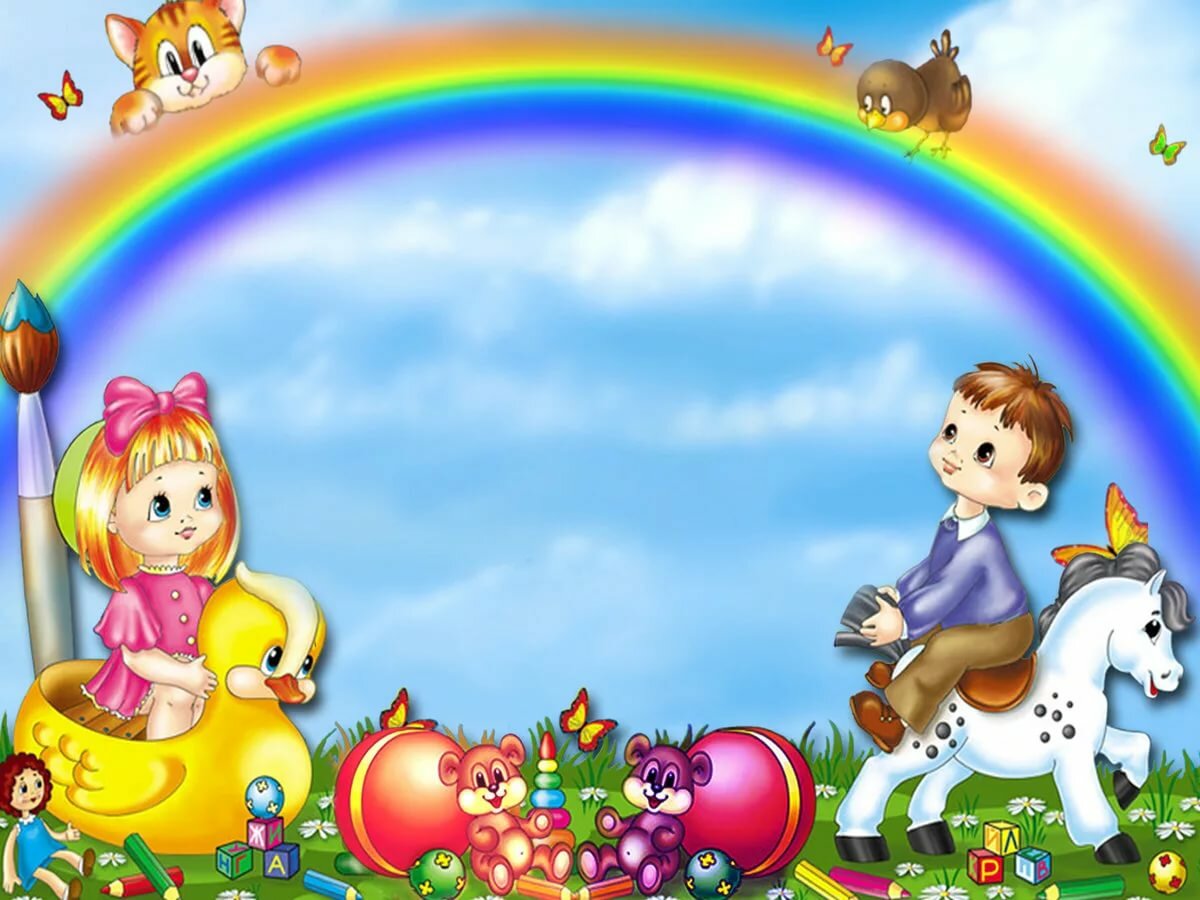 Цель: создание поделки из бумаги в процессе детско-родительского взаимодействия, формирование творческих способностей у дошкольников.
Задачи: 
1. Закрепить умение работать с ножницами и бумагой - сгибать лист бумаги пополам, проглаживать линию сгиба.
2. Способствовать развитию мелкой моторики.
3. Расширять представления о насекомых, закреплять явления природы, повторить цвета радуги.
4. Формировать волевые умения, стремление доводить работу до конца.
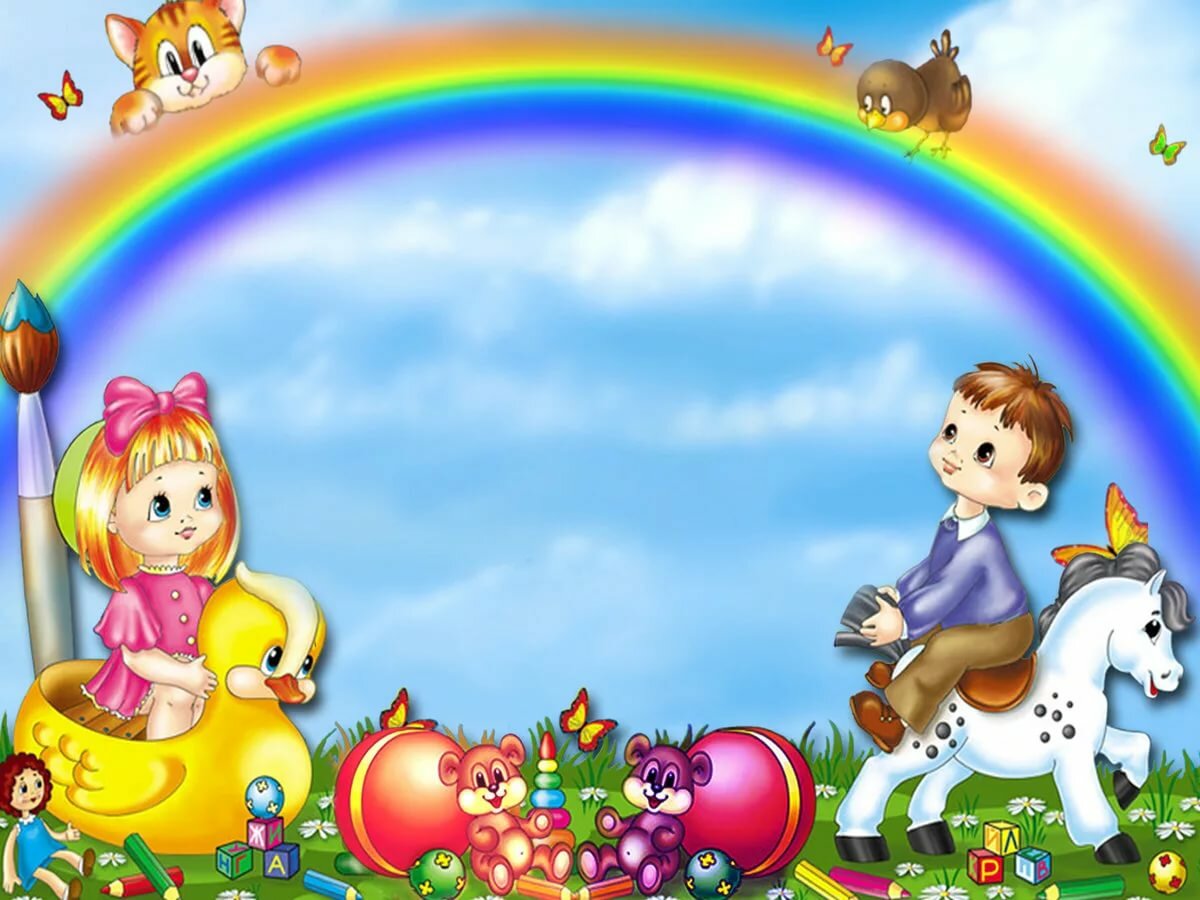 Вам понадобится
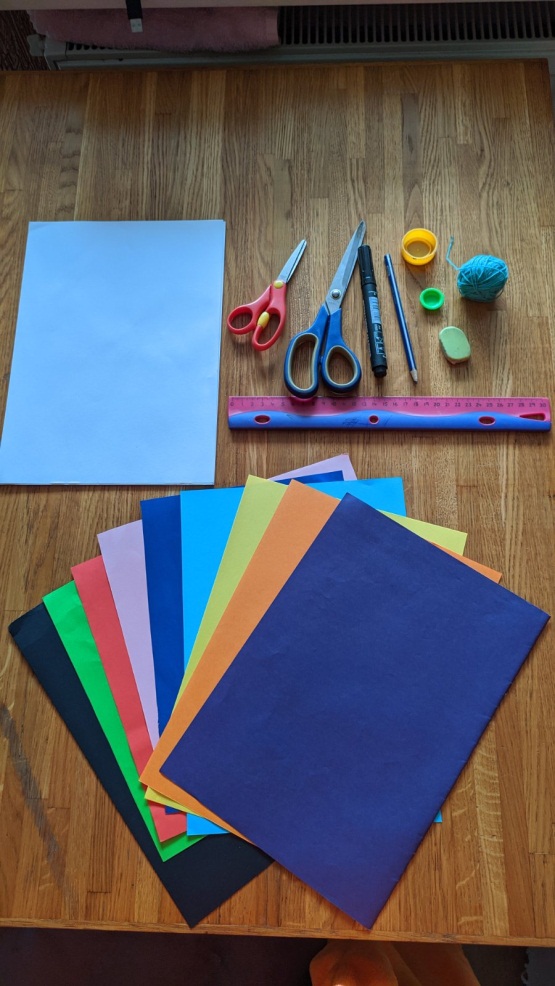 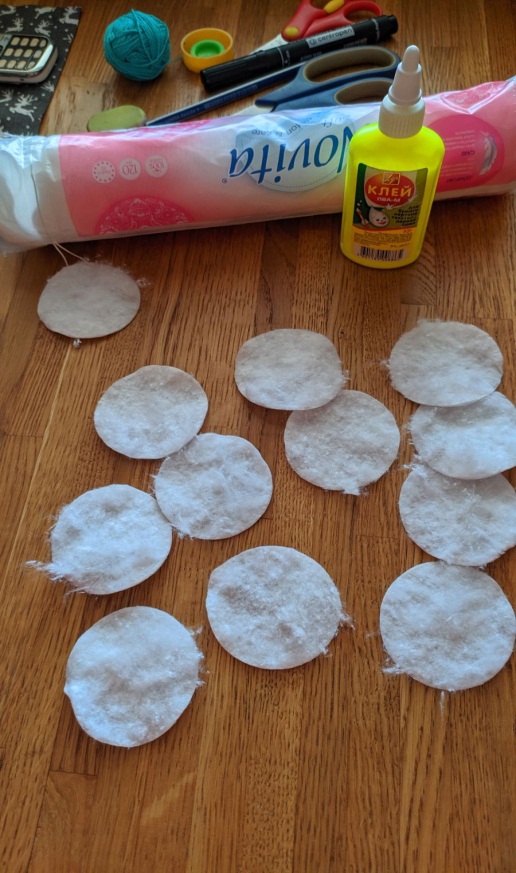 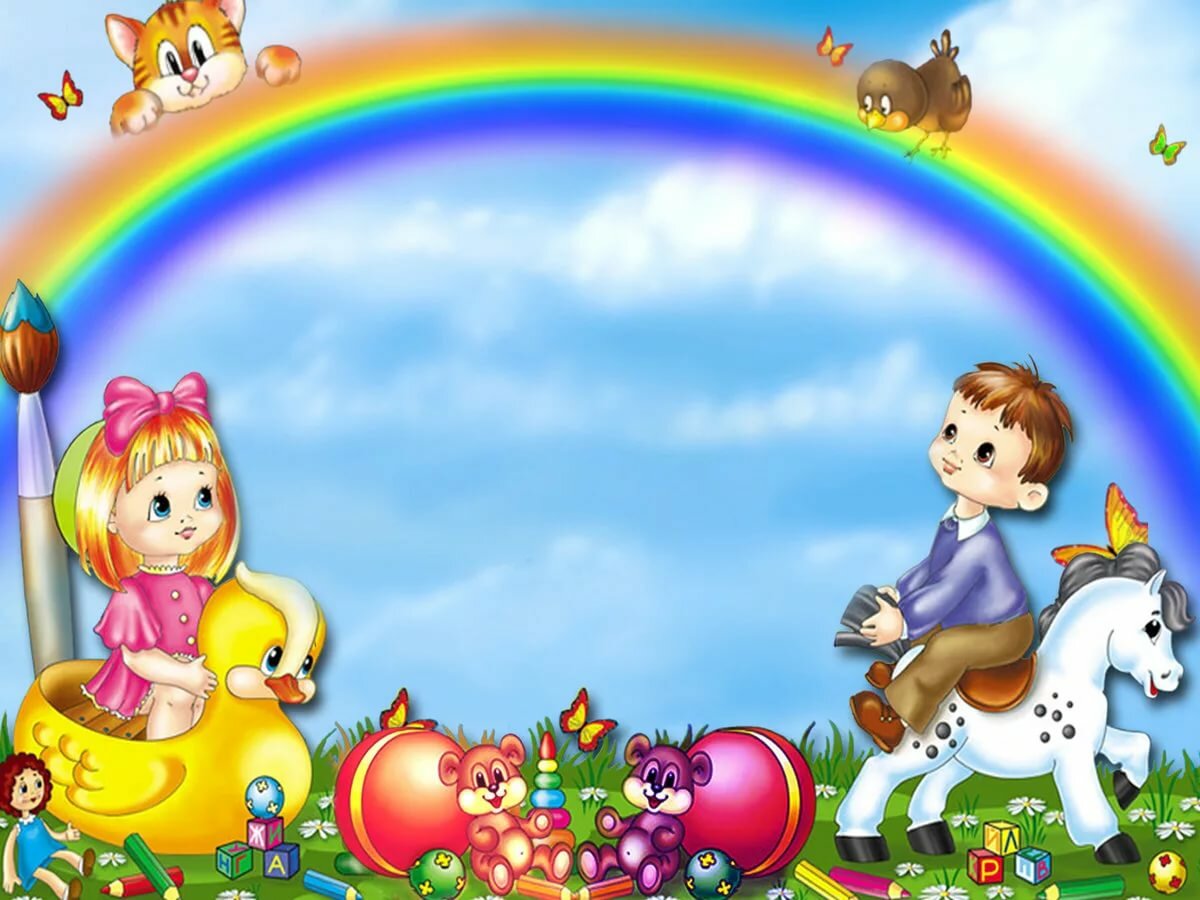 День 1
«Божья коровка»
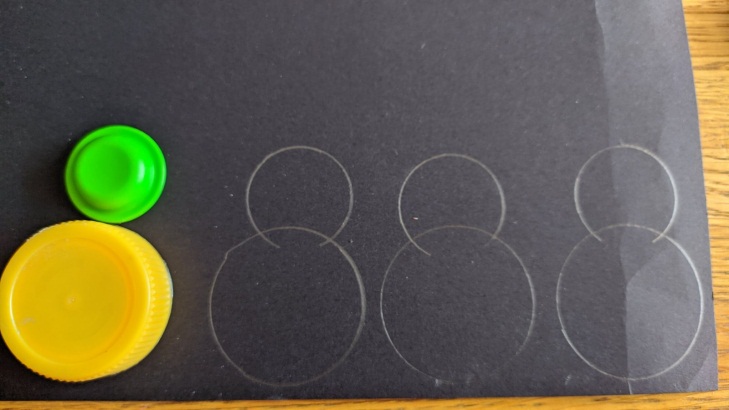 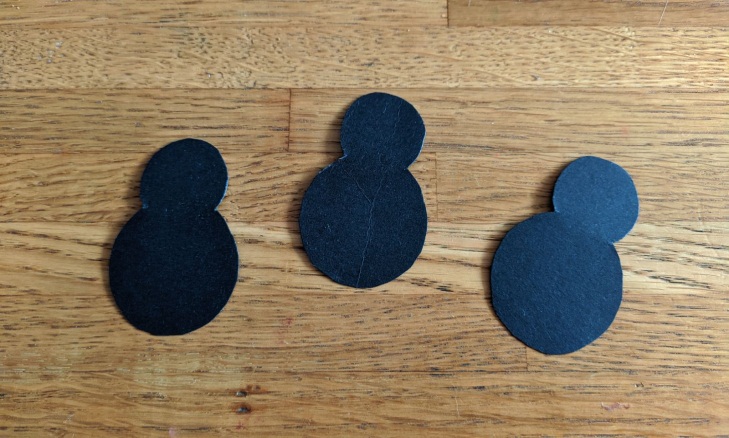 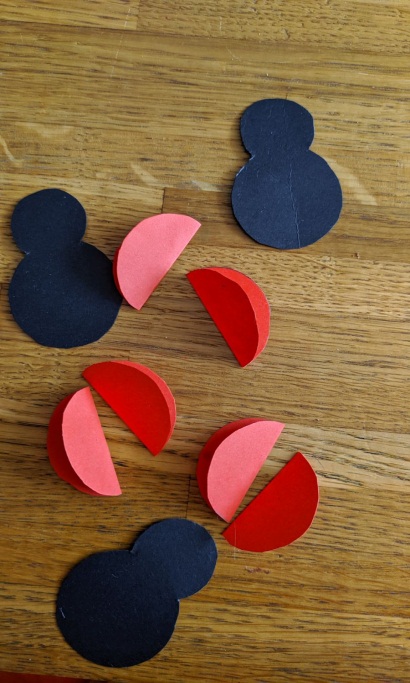 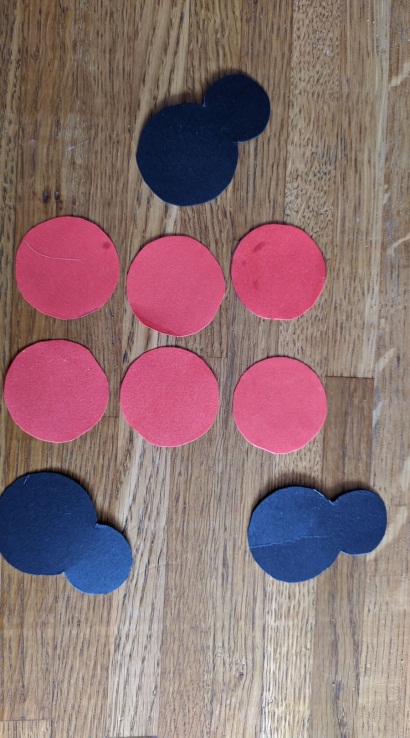 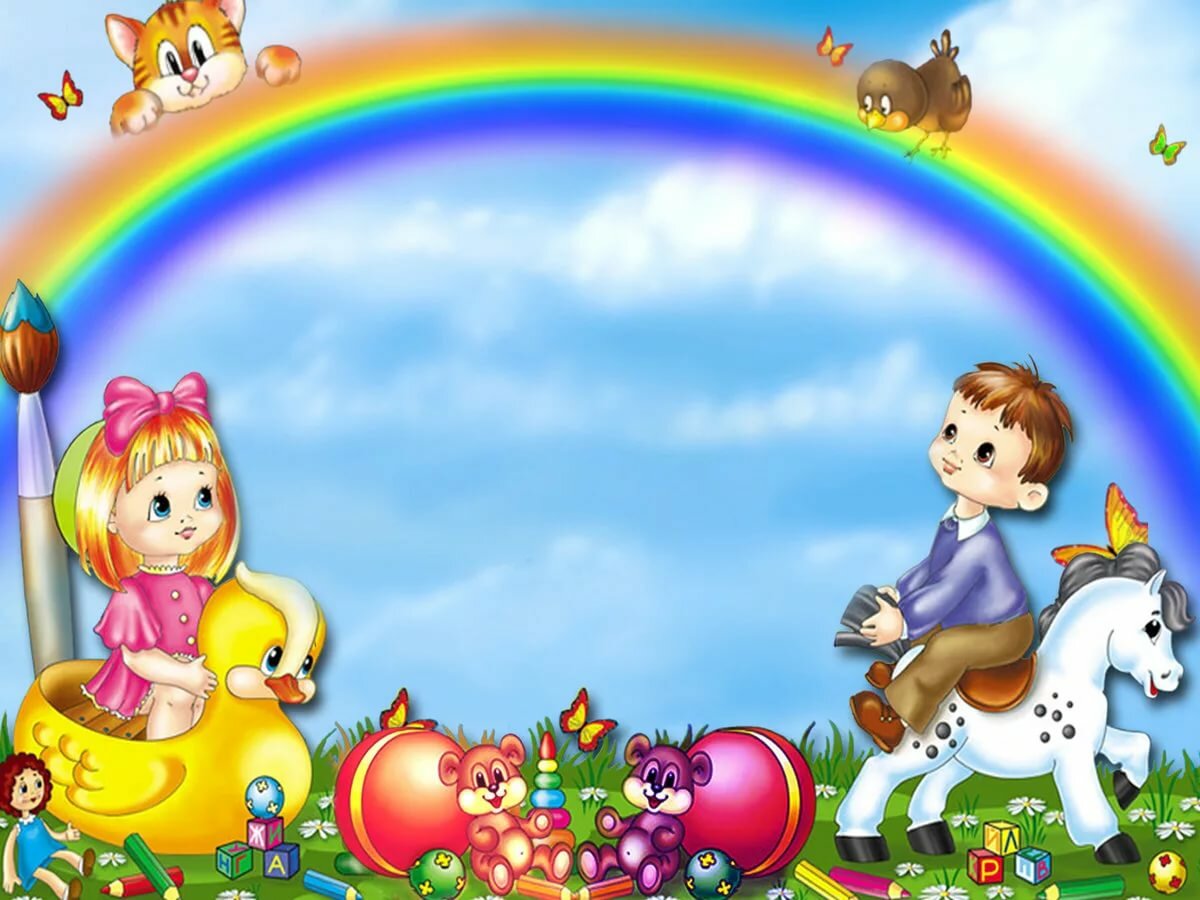 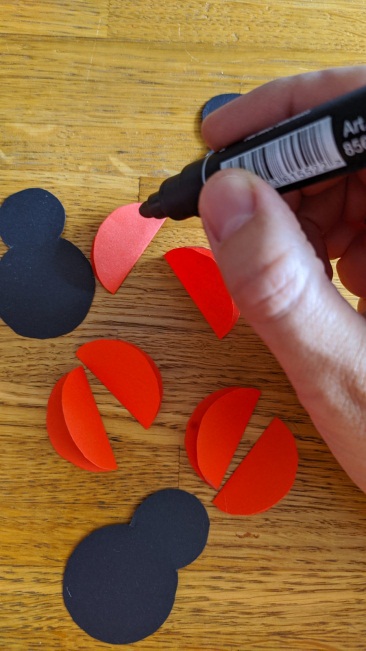 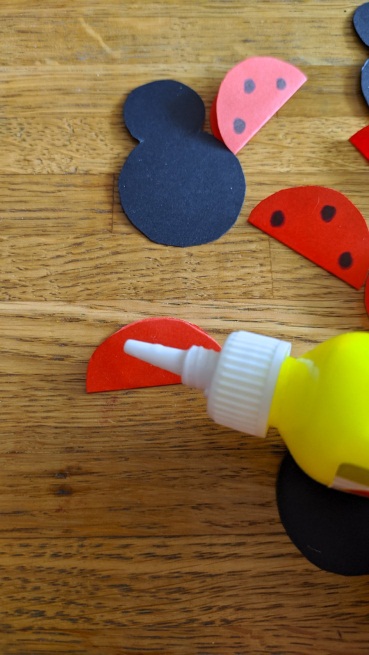 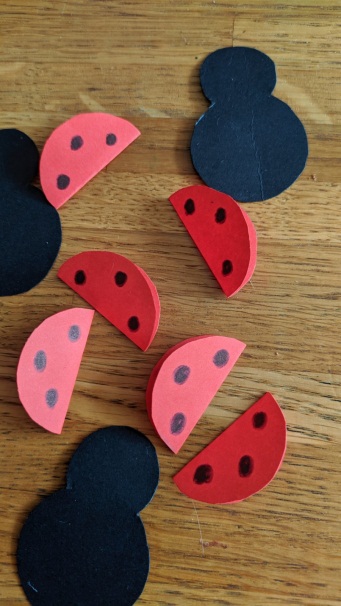 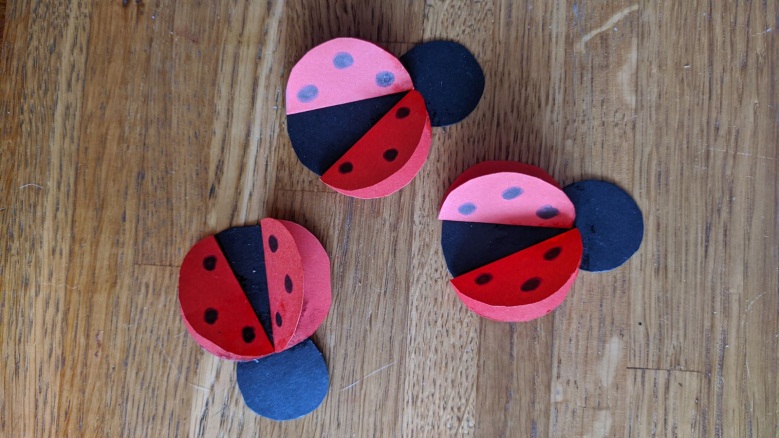 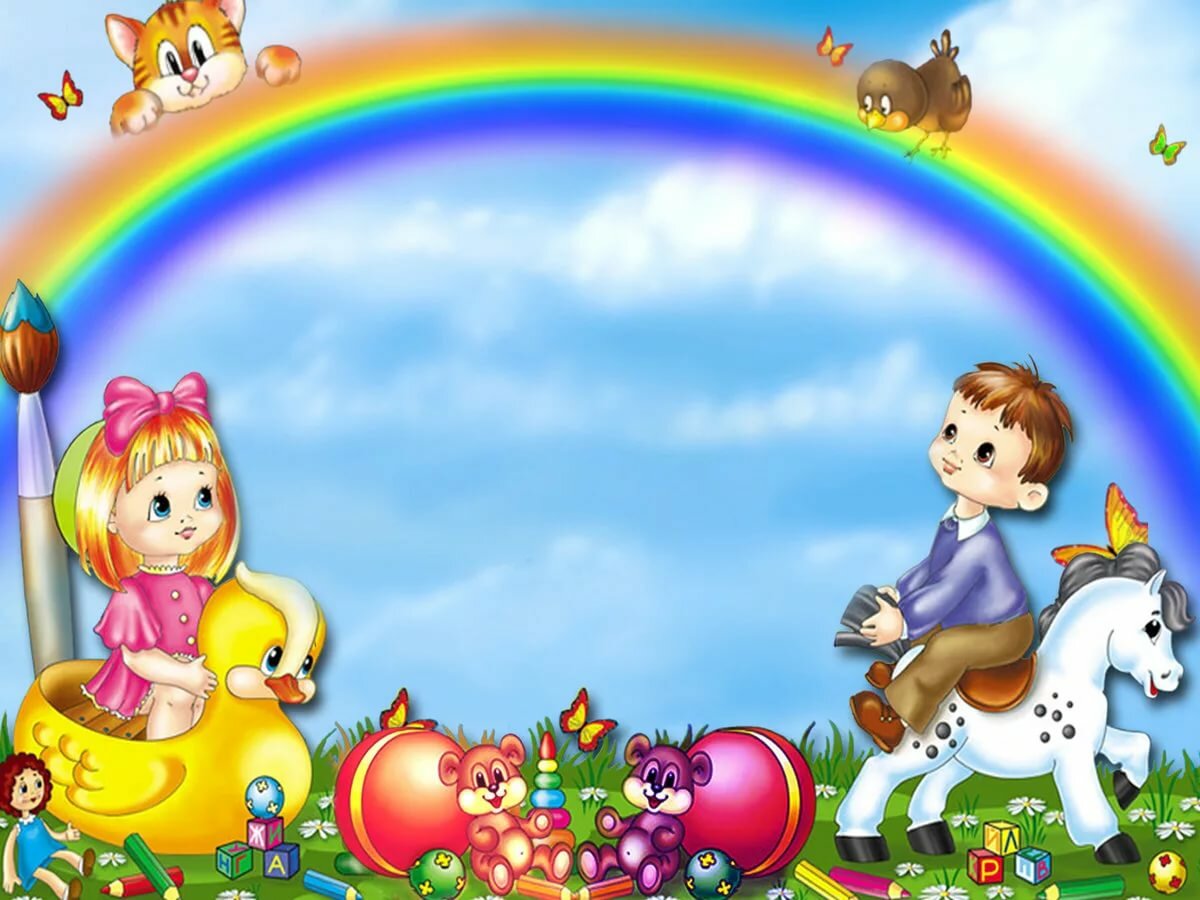 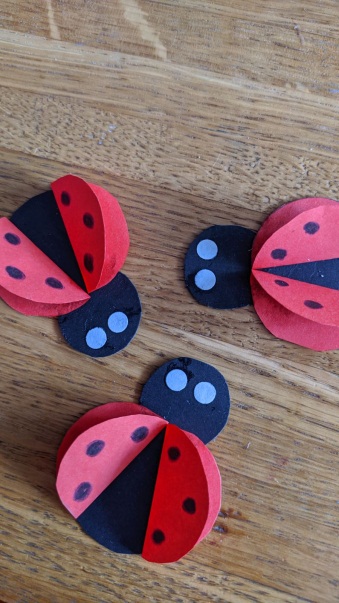 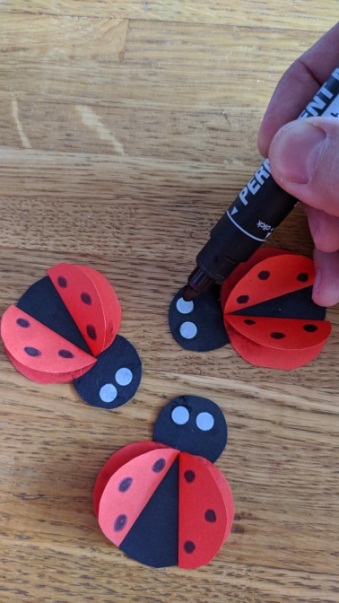 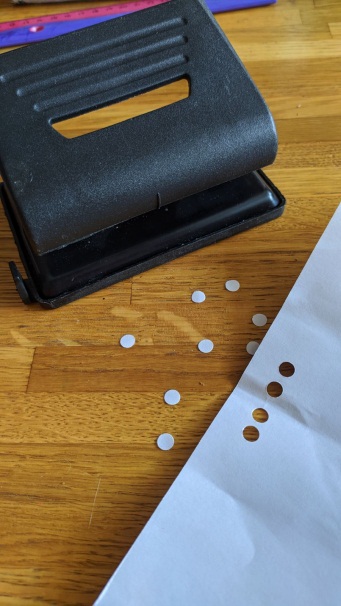 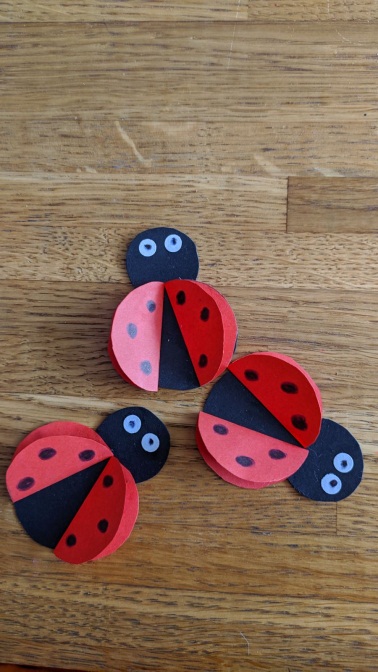 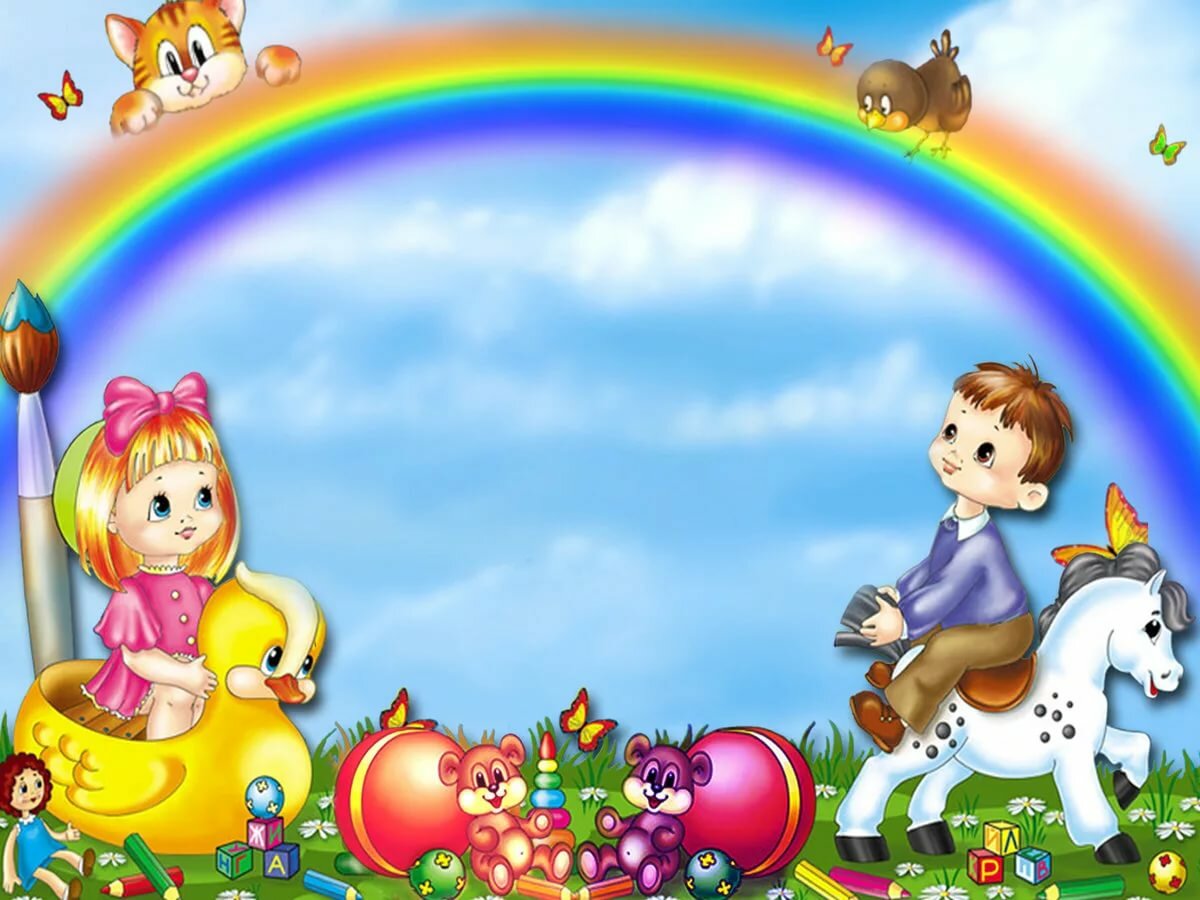 День 2
«Бабочка»
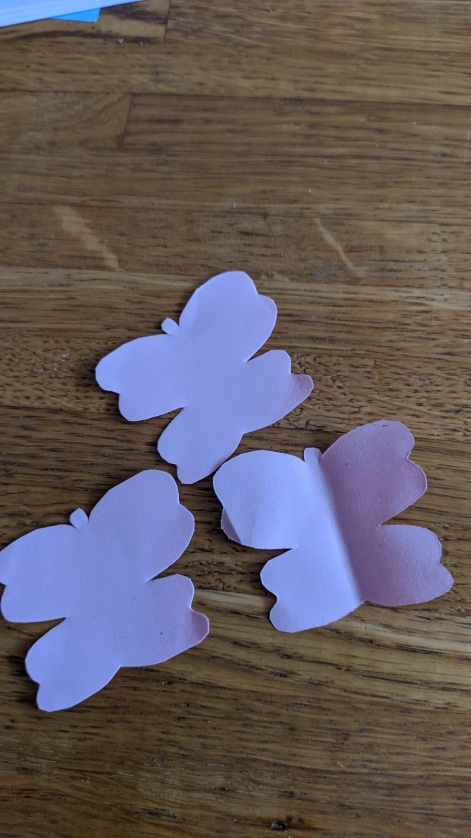 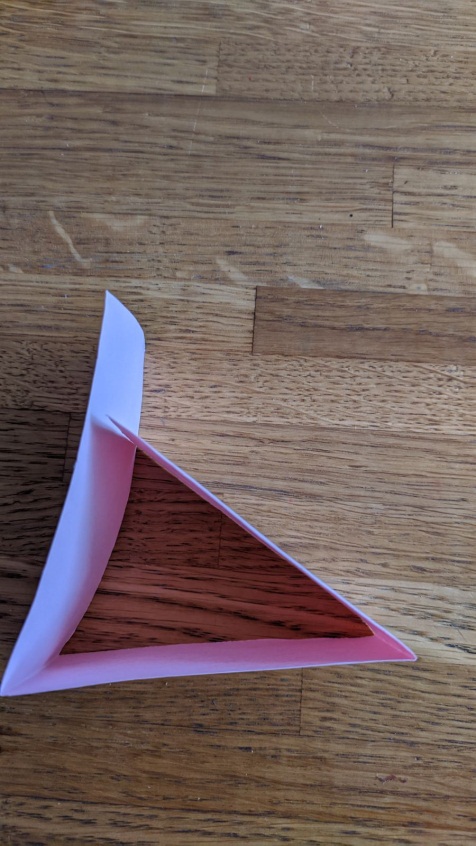 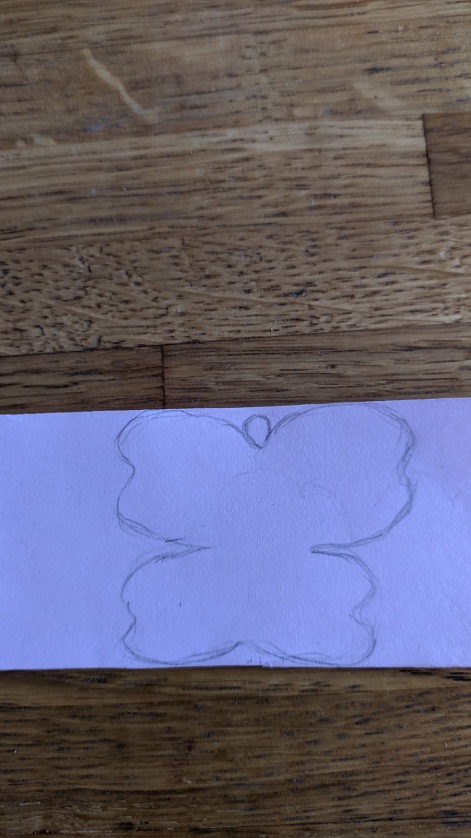 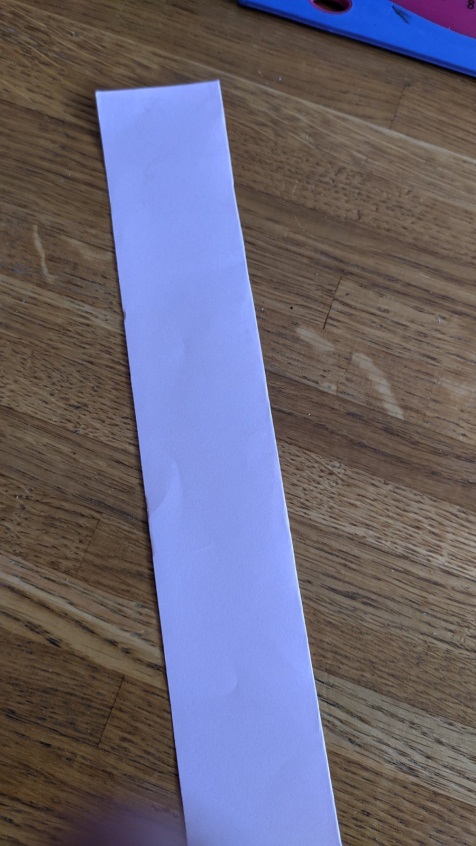 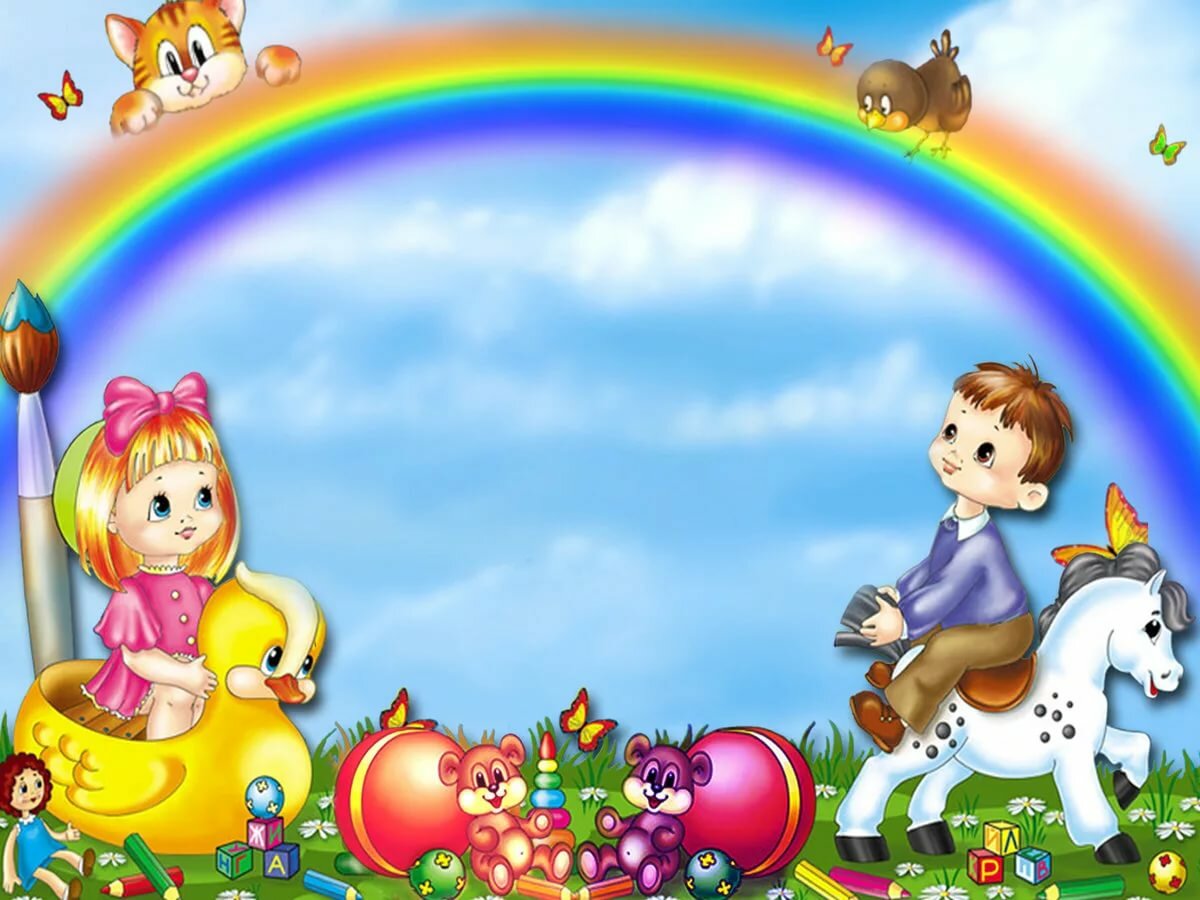 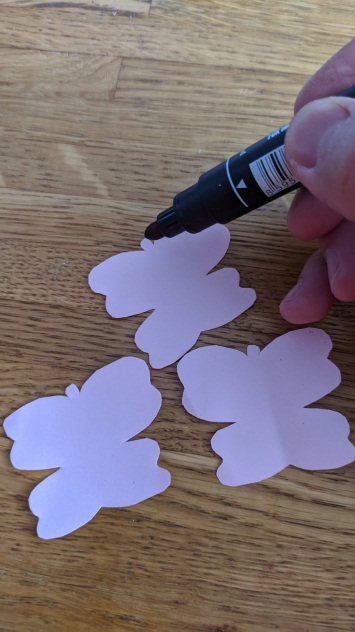 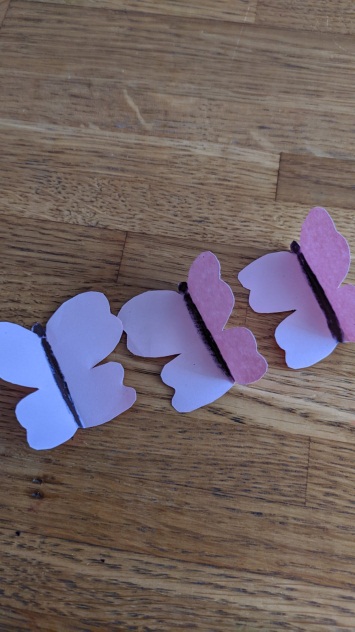 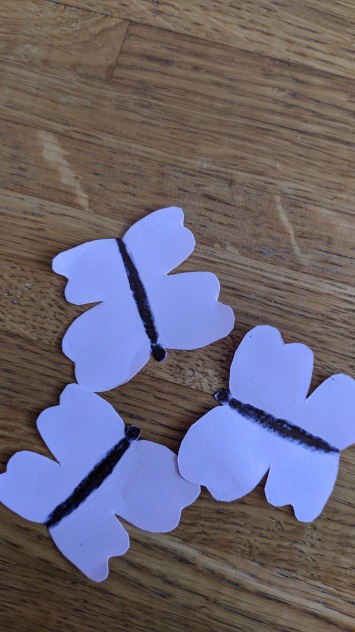 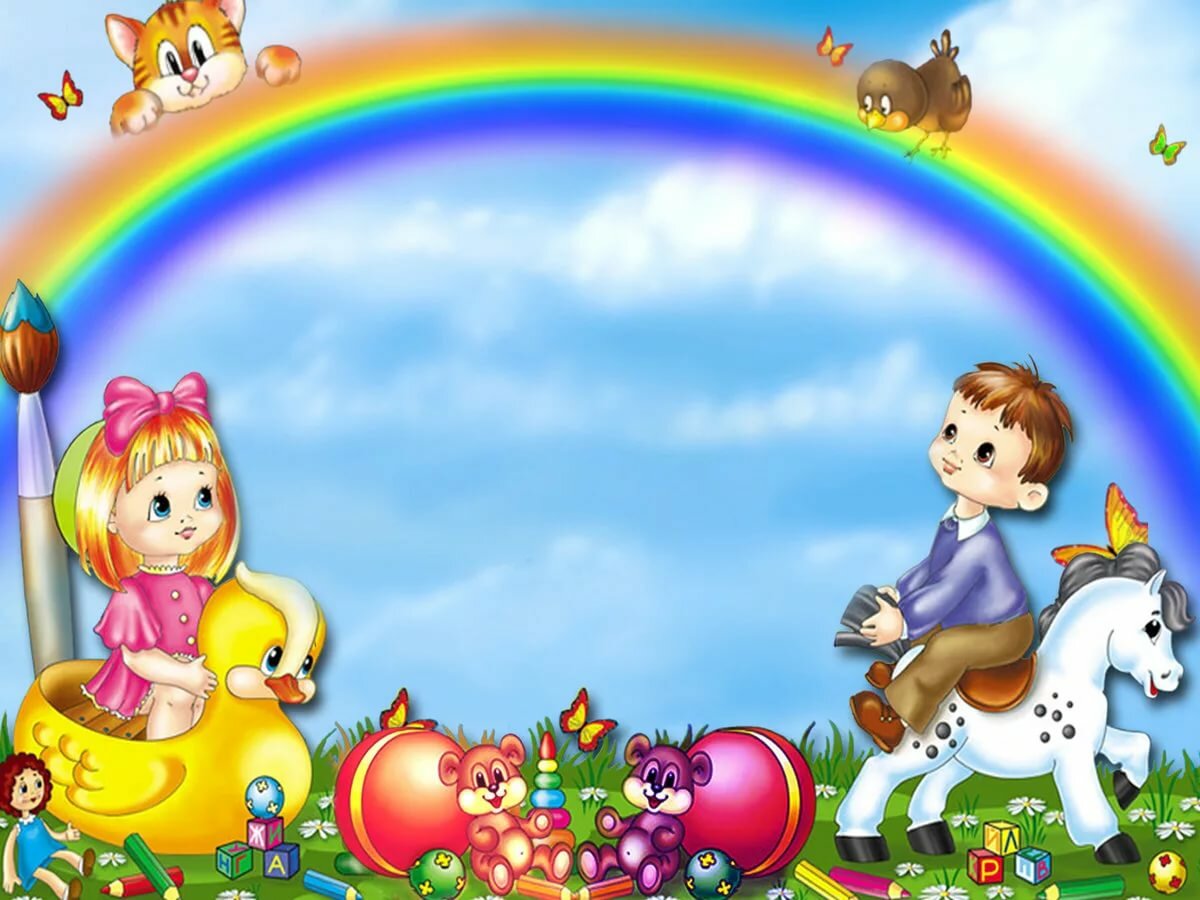 «Дождик»
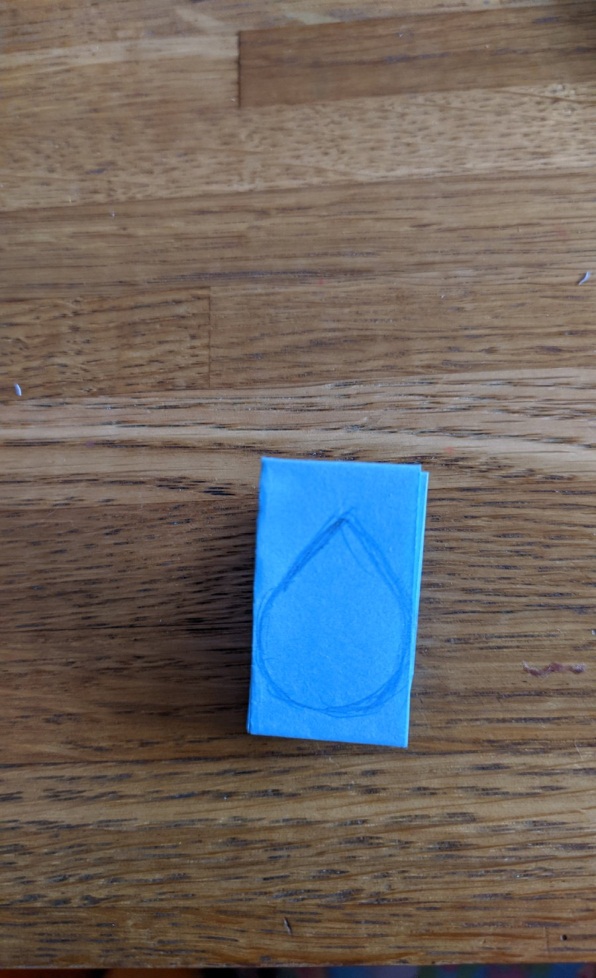 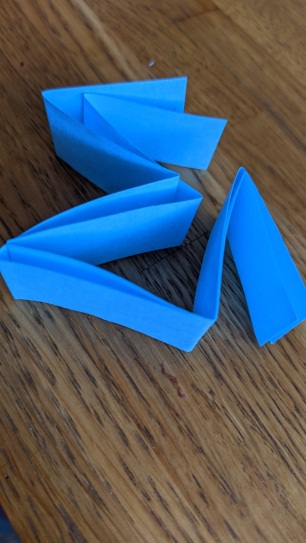 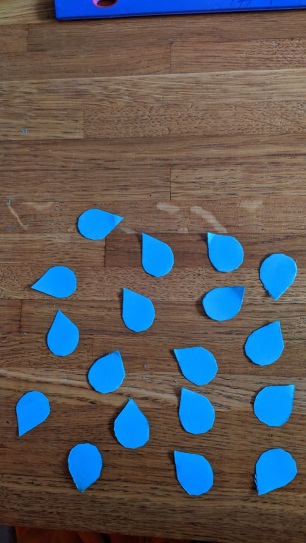 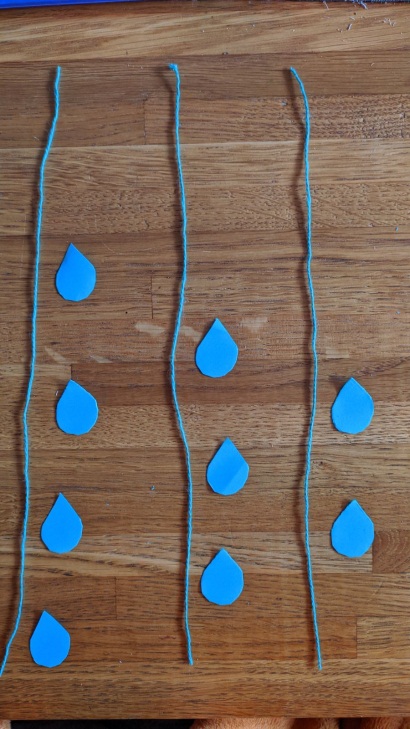 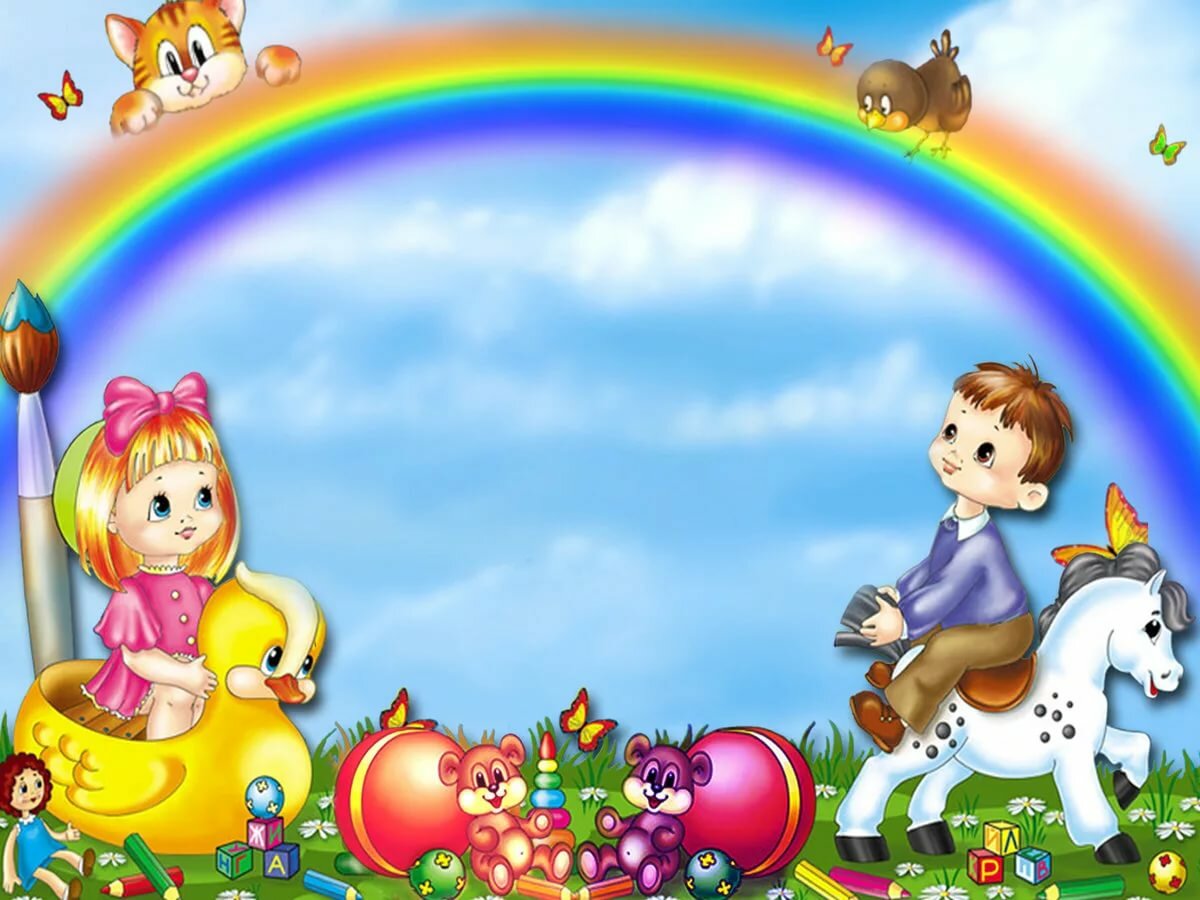 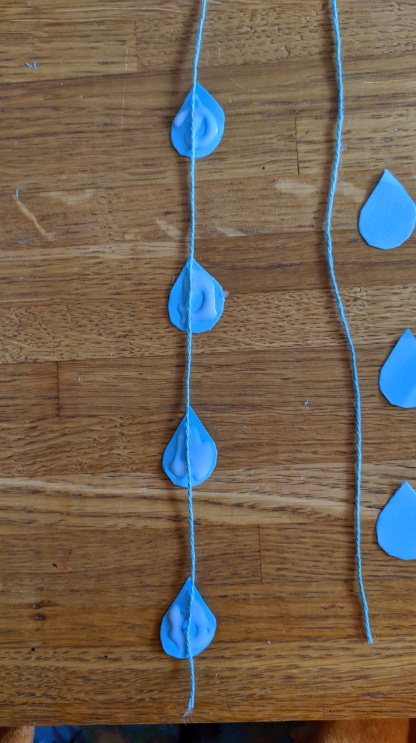 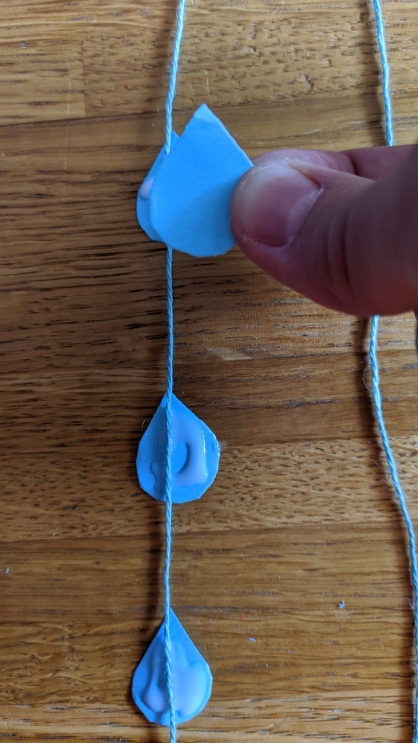 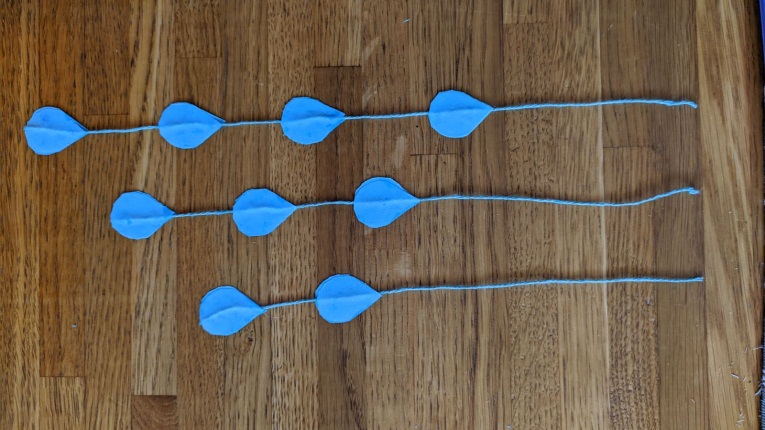 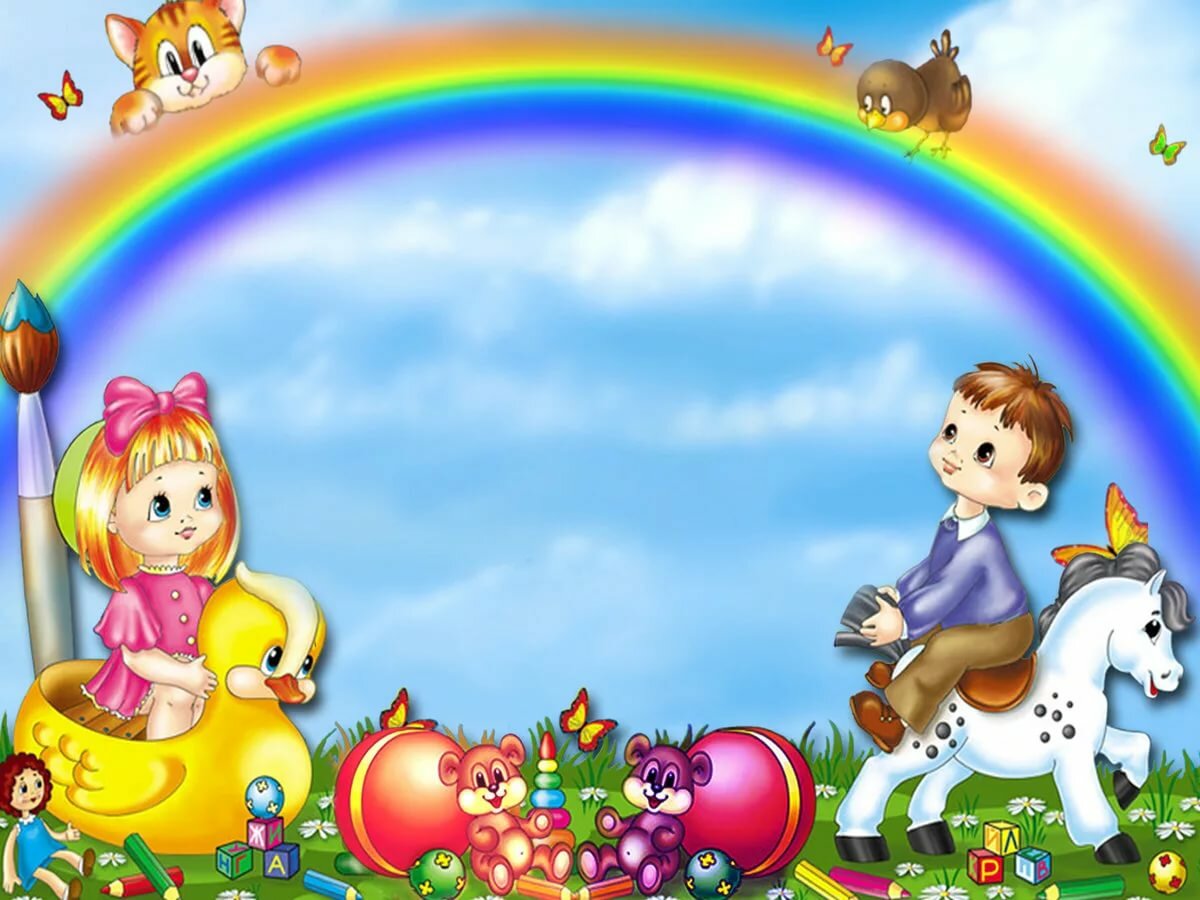 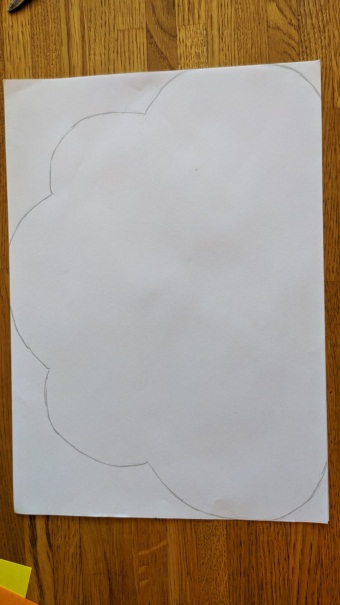 День 3
«Облачко»
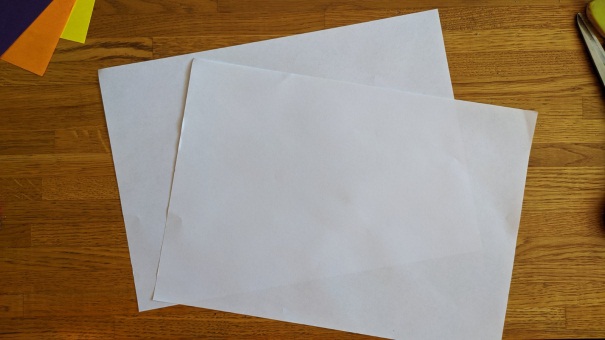 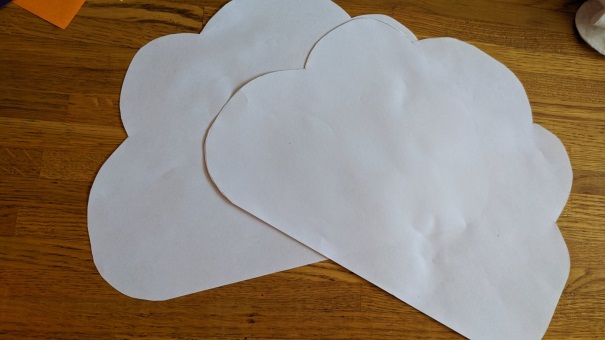 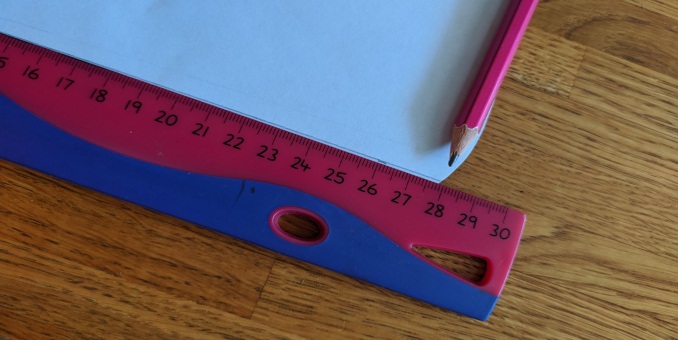 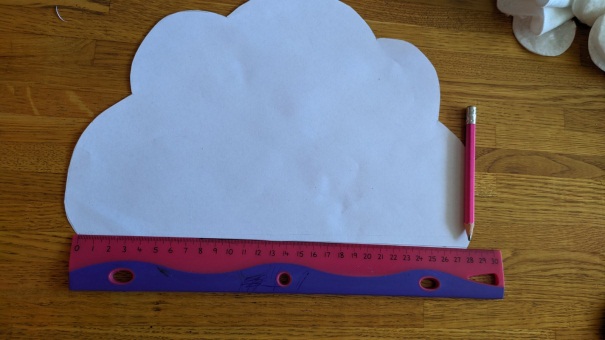 28:7=4
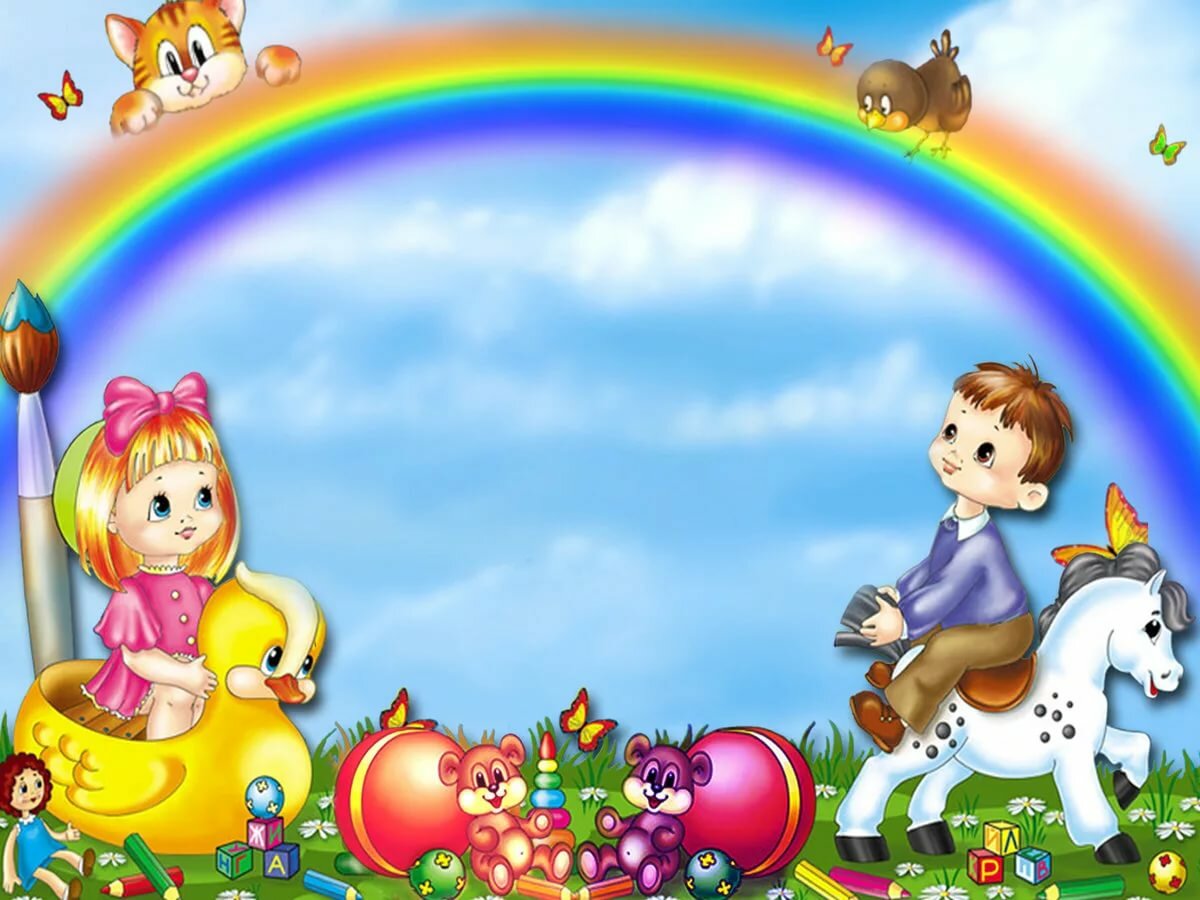 «Радуга»
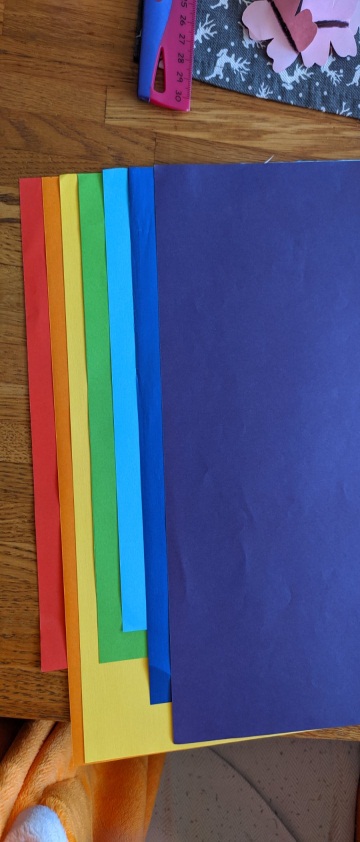 Каждый (красный) 
охотник (оранжевый) 
желает (желтый) 
знать (зеленый) 
где (голубой) 
сидит (синий) 
фазан (фиолетовый)
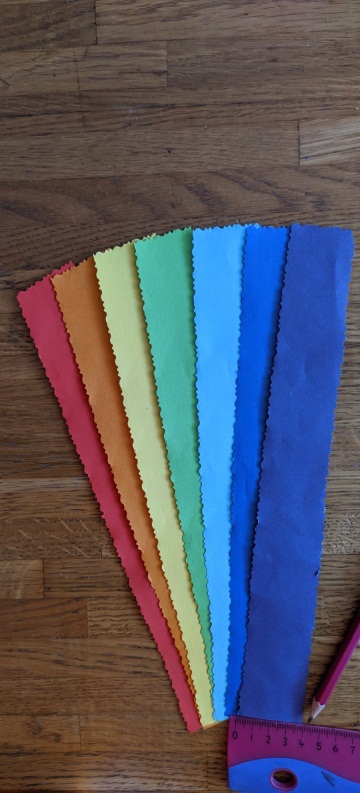 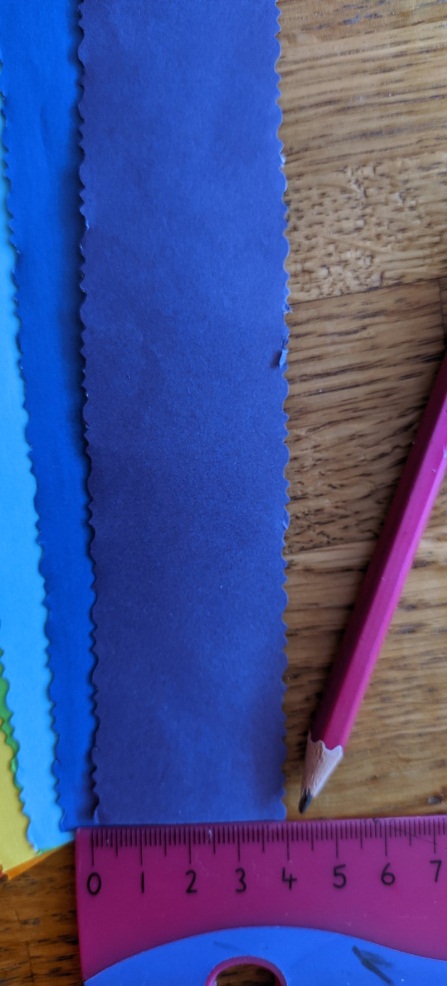 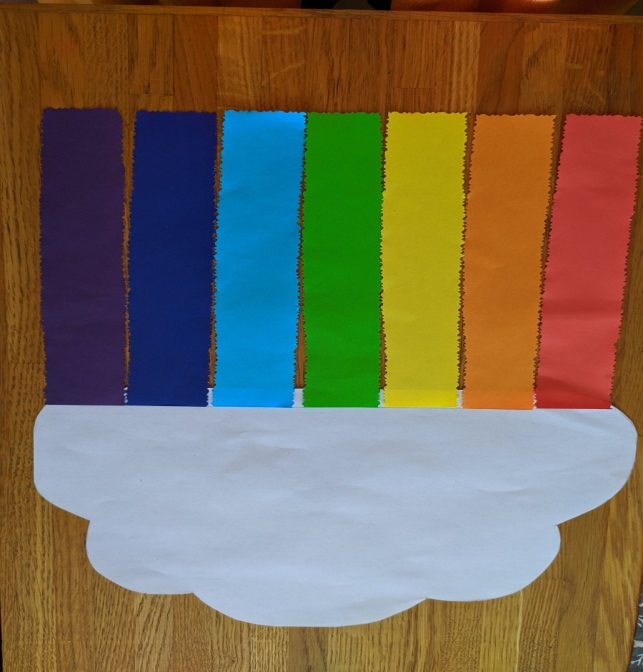 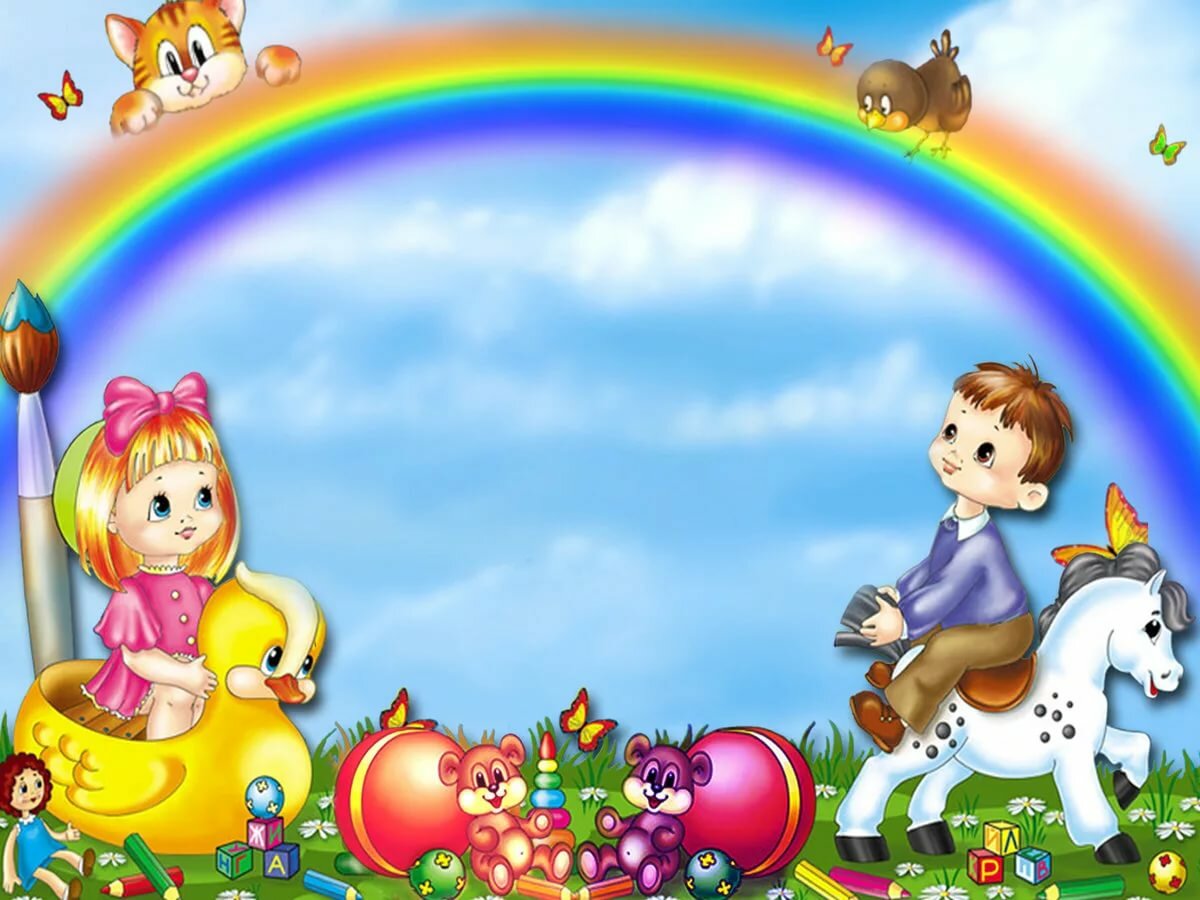 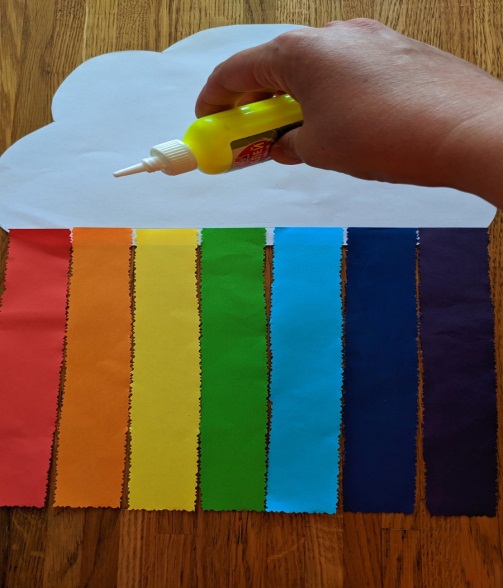 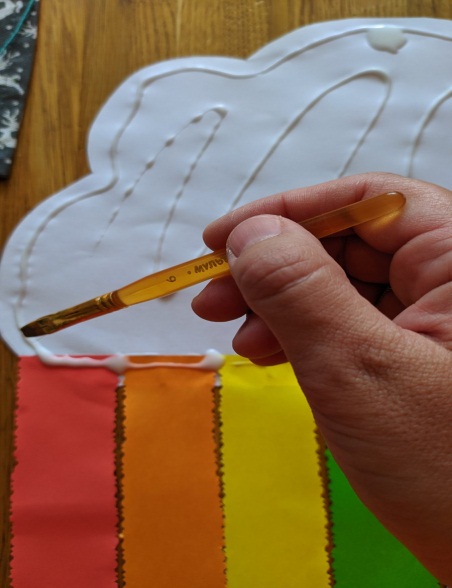 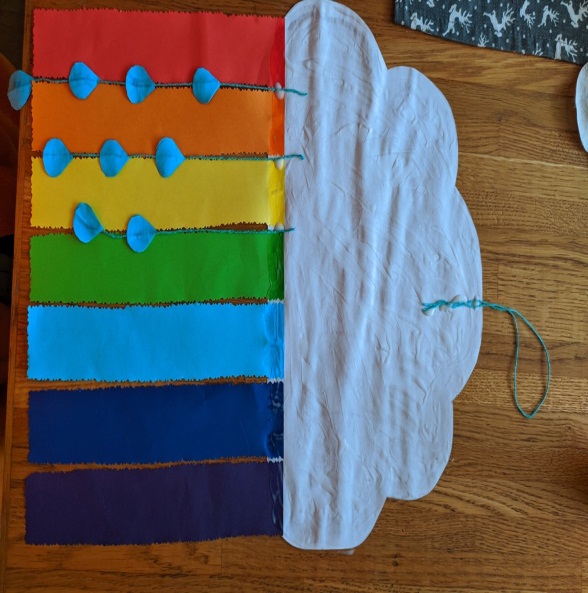 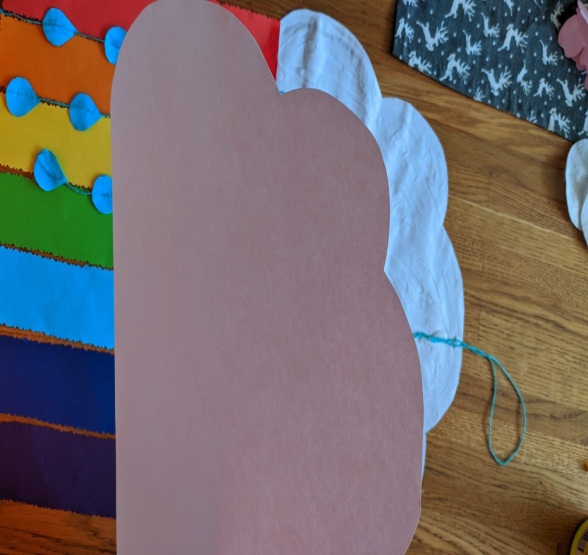 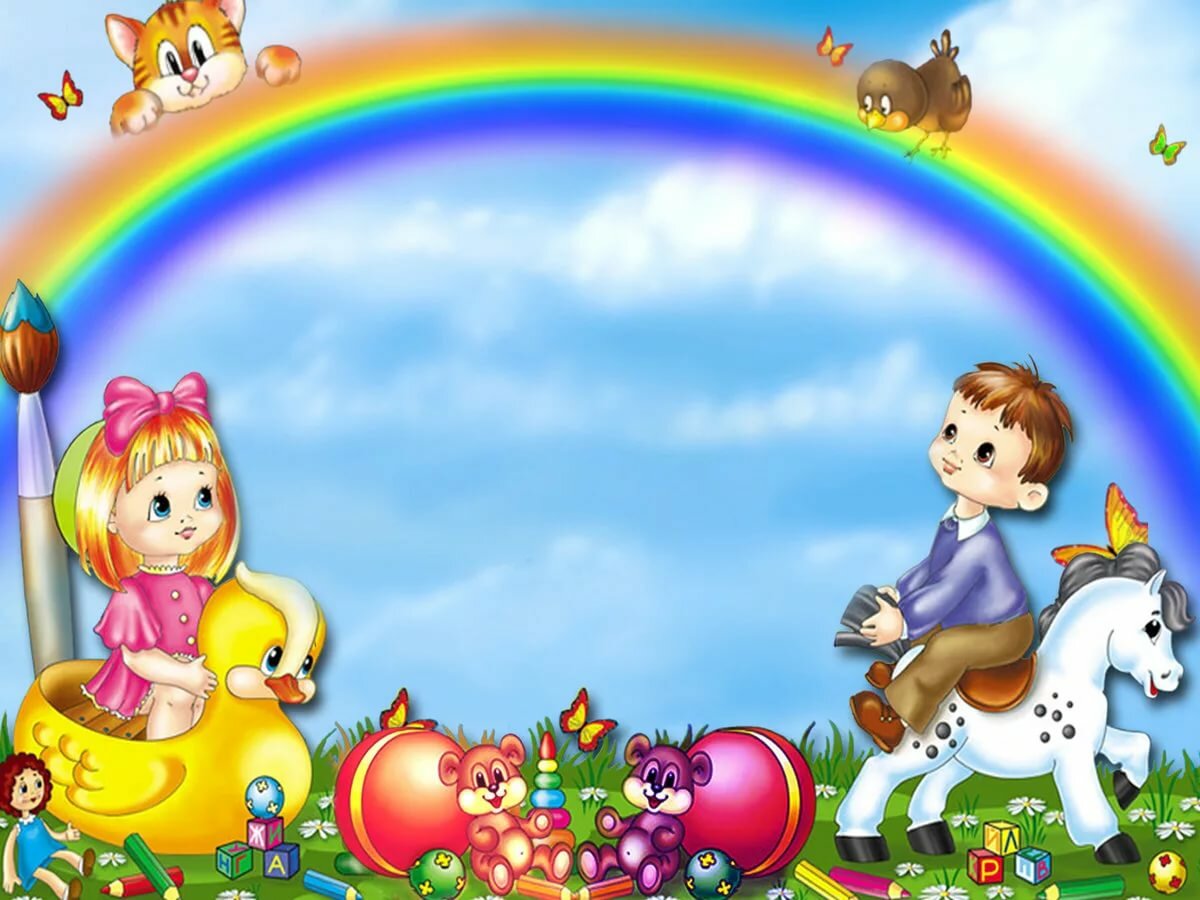 День 4
«Собираем и украшаем»
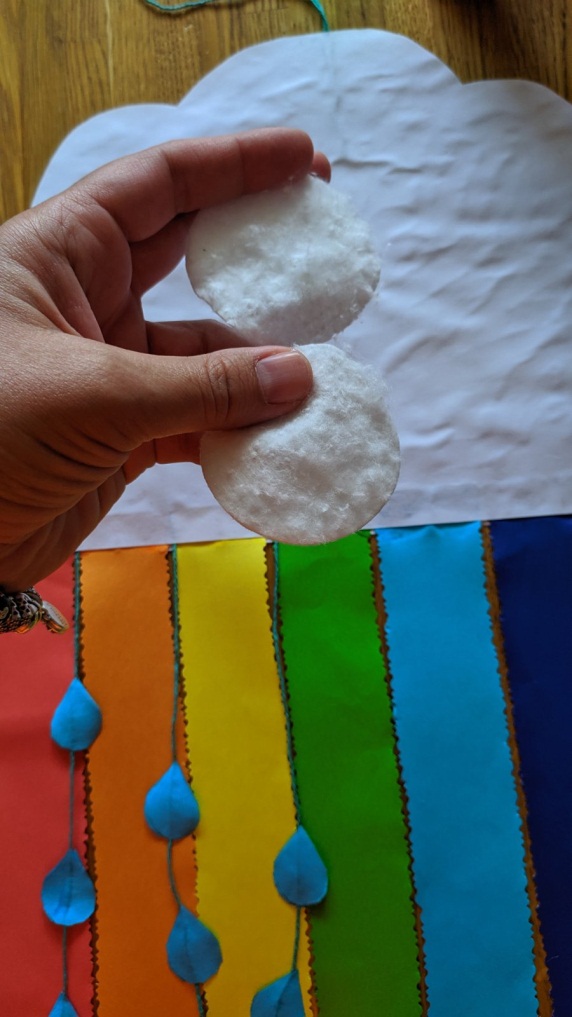 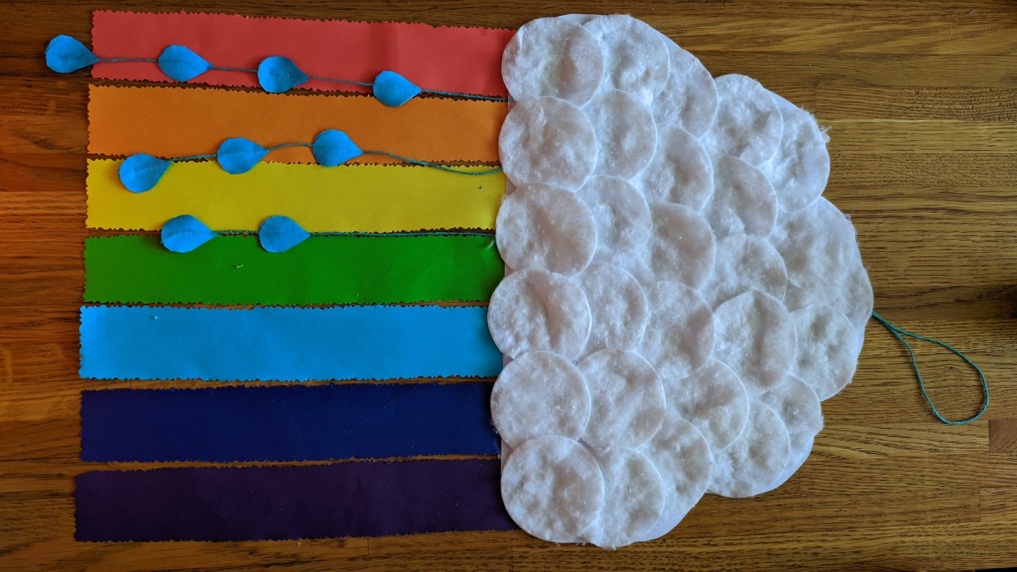 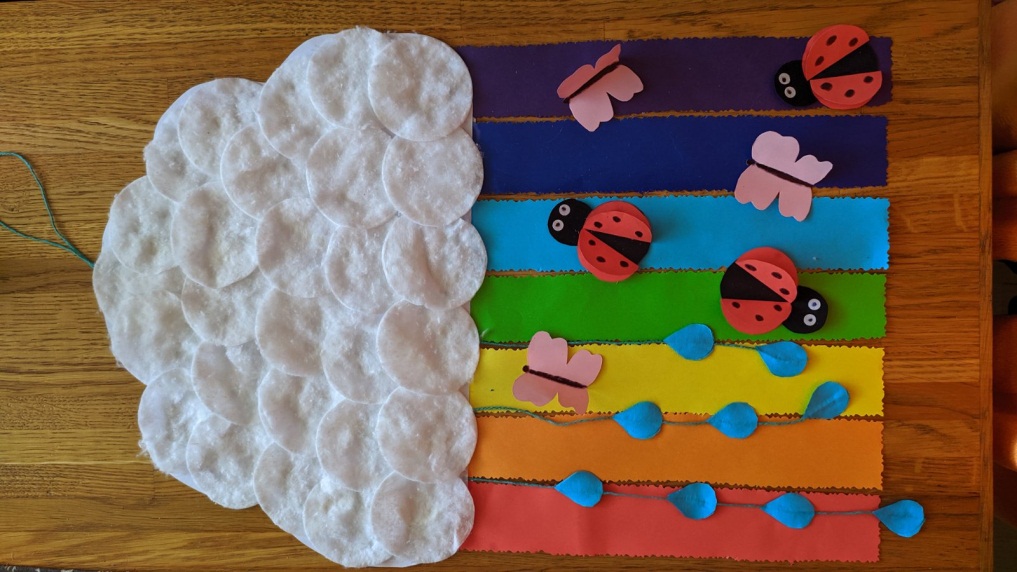 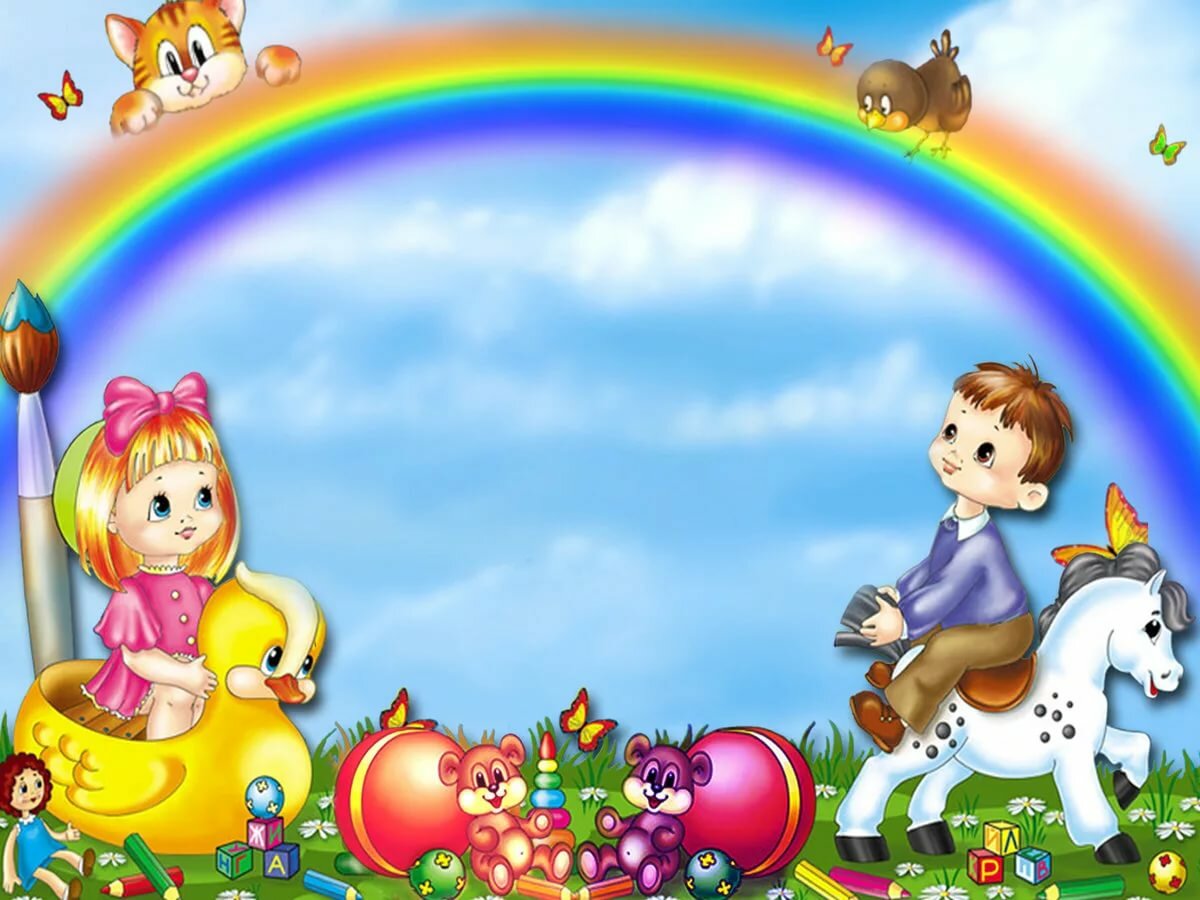 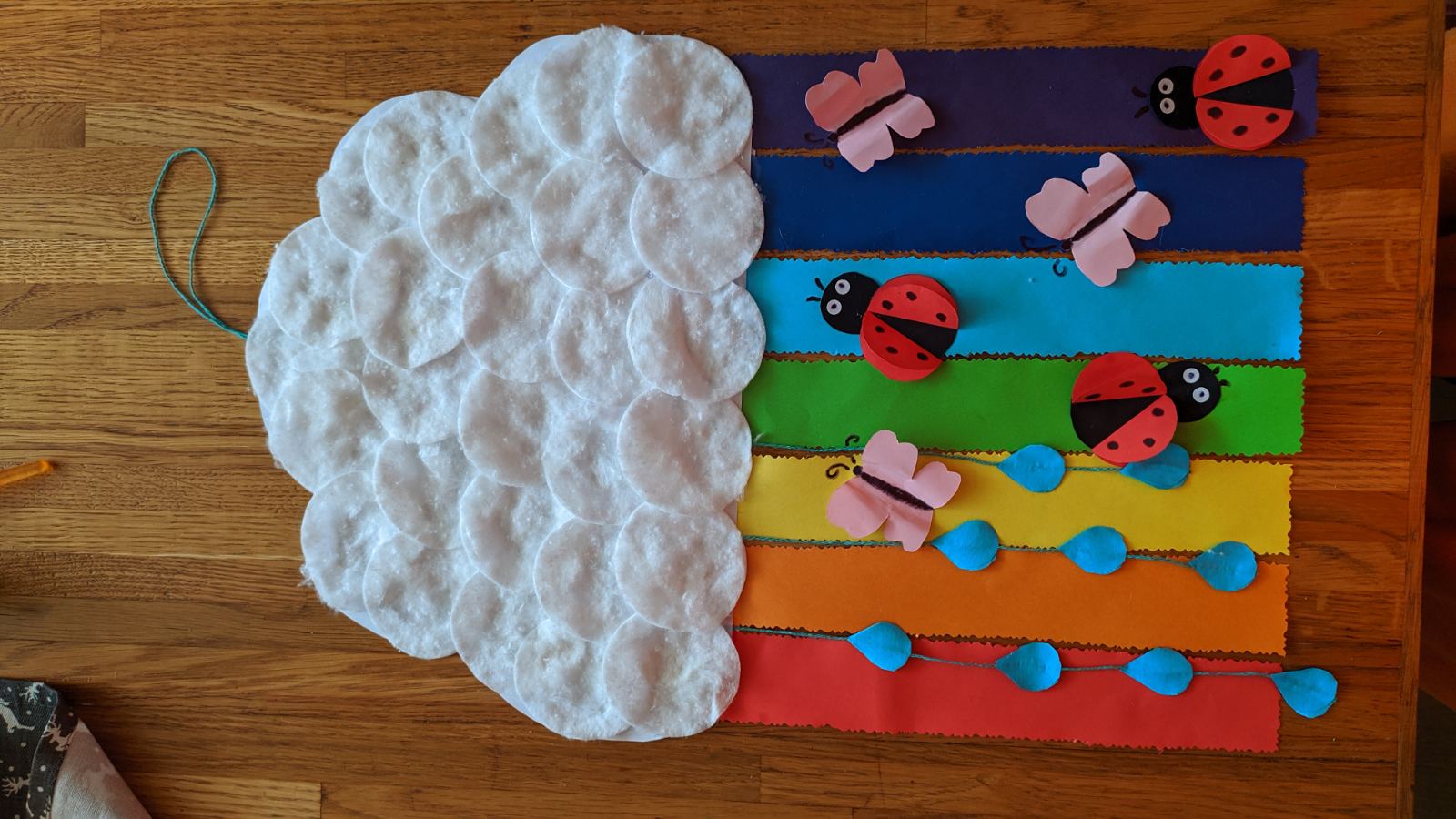 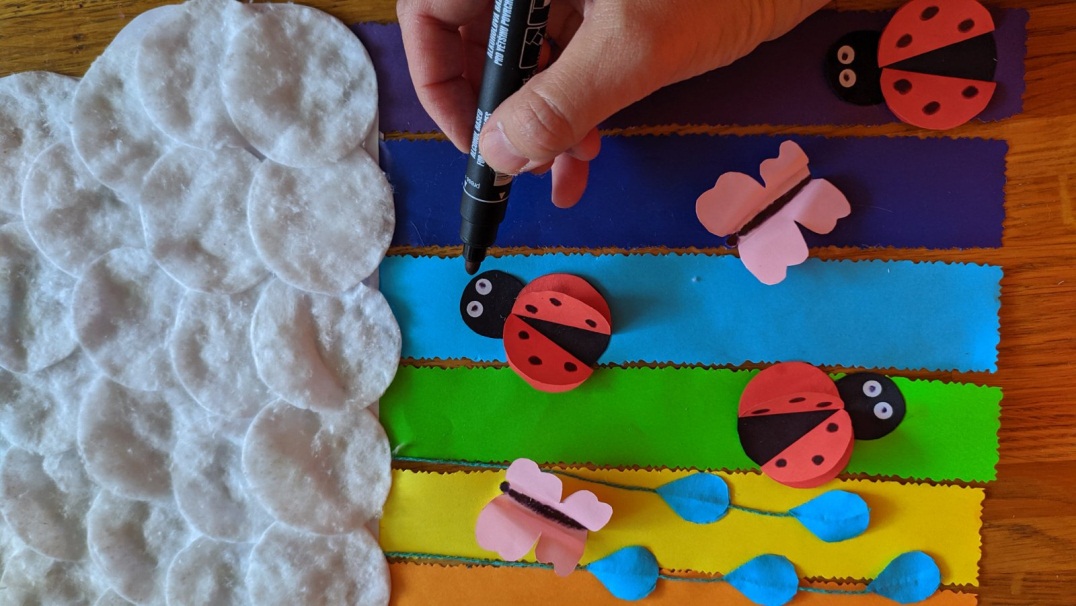 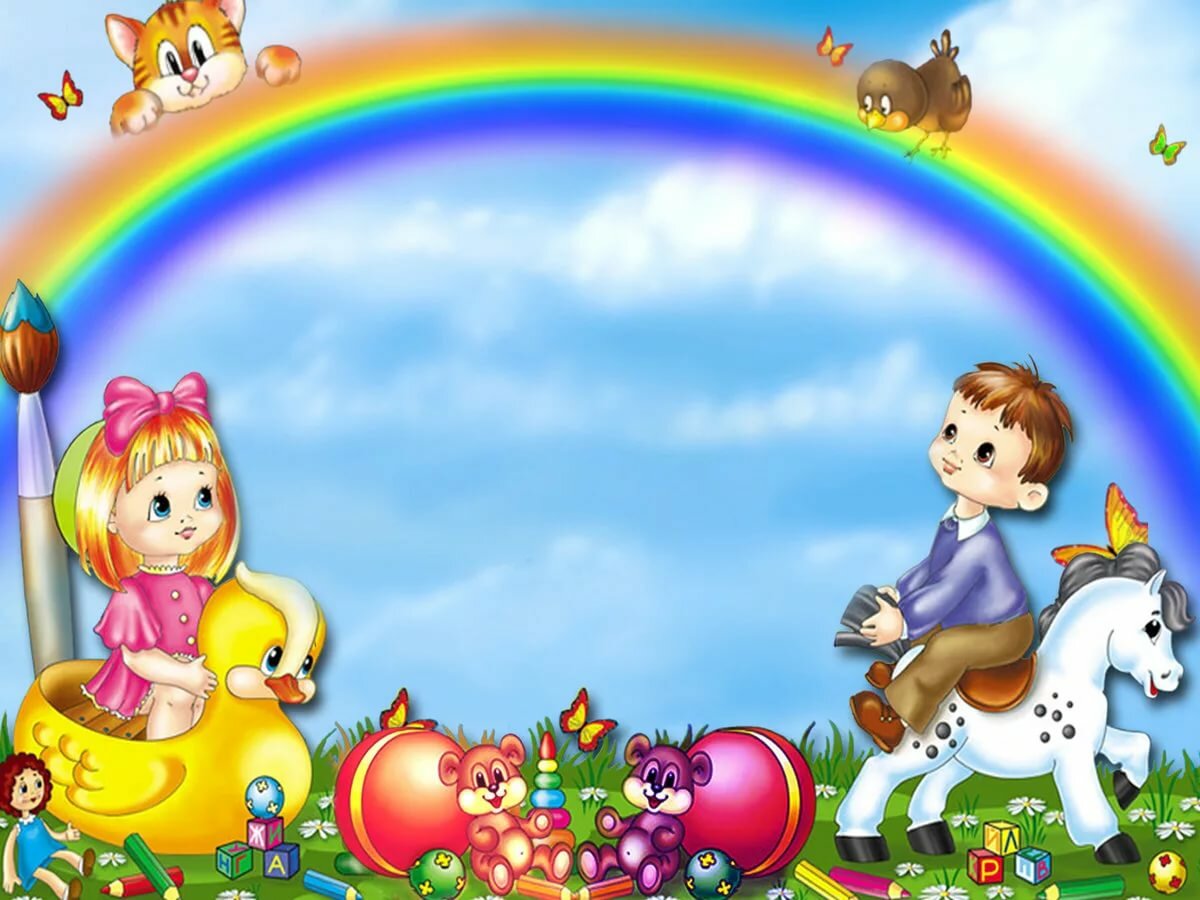 День 5
«С нетерпением жду 
Ваши работы!»
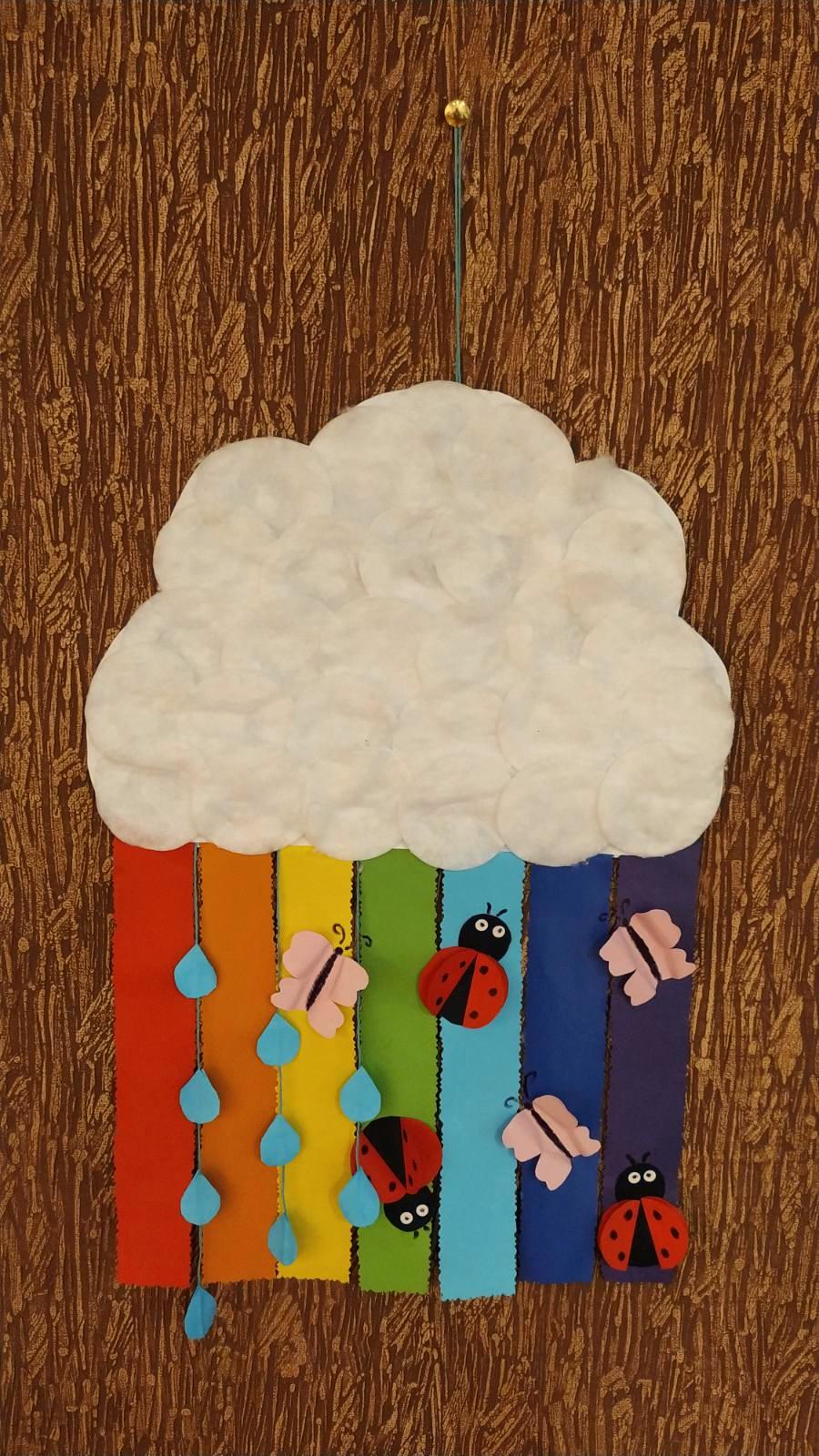